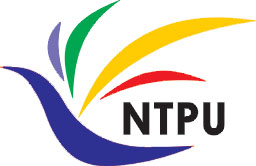 資料探勘 (Data Mining)
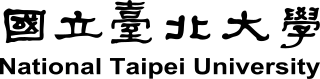 Python資料探勘的基礎 (Foundations of Data Mining in Python)
1092DM03
MBA, IM, NTPU (M5026) (Spring 2021) Tue 2, 3, 4 (9:10-12:00) (B8F40)
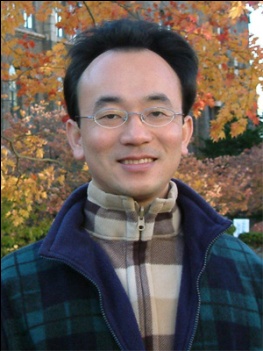 Min-Yuh Day
戴敏育
Associate Professor
副教授
Institute of Information Management, National Taipei University
國立臺北大學 資訊管理研究所

https://web.ntpu.edu.tw/~myday
2021-03-09
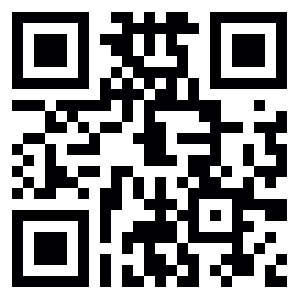 1
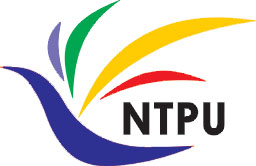 課程大綱 (Syllabus)
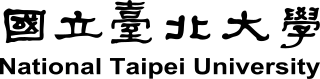 週次 (Week)    日期 (Date)    內容 (Subject/Topics)
1  2021/02/23  資料探勘介紹 (Introduction to data mining)
2  2021/03/02  ABC：人工智慧，大數據，雲端運算                             (ABC: AI, Big Data, Cloud Computing)
3  2021/03/09  Python資料探勘的基礎                             (Foundations of Data Mining in Python)
4  2021/03/16  資料科學與資料探勘：發現，分析，可視化和呈現數據                                     (Data Science and Data Mining:                              Discovering, Analyzing, Visualizing and Presenting Data)
5  2021/03/23  非監督學習：關聯分析，購物籃分析                             (Unsupervised Learning: Association Analysis,                               Market Basket Analysis)
6  2021/03/30  資料探勘個案研究 I                              (Case Study on Data Mining I)
2
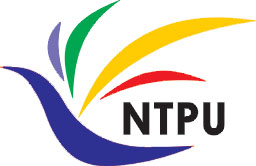 課程大綱 (Syllabus)
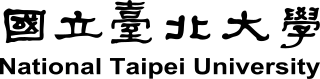 週次 (Week)    日期 (Date)    內容 (Subject/Topics)
7  2021/04/06  非監督學習：集群分析，行銷市場區隔                            (Unsupervised Learning: Cluster Analysis, Market Segmentation)
8  2021/04/13  監督學習：分類和預測                             (Supervised Learning: Classification and Prediction)
9  2021/04/20  期中報告 (Midterm Project Report)
10  2021/04/27  監督學習：分類和預測                                (Supervised Learning: Classification and Prediction)
11  2021/05/04  機器學習和深度學習                                (Machine Learning and Deep Learning)
12  2021/05/11  卷積神經網絡                                (Convolutional Neural Networks)
3
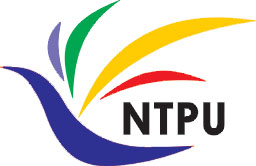 課程大綱 (Syllabus)
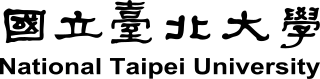 週次 (Week)    日期 (Date)    內容 (Subject/Topics)
13  2021/05/18  資料探勘個案研究 II                                (Case Study on Data Mining II)
14  2021/05/25  遞歸神經網絡                                (Recurrent Neural Networks)
15  2021/06/01  強化學習                                (Reinforcement Learning)
16  2021/06/08  社交網絡分析                                (Social Network Analysis)
17  2021/06/15  期末報告 I (Final Project Report I)
18  2021/06/22  期末報告 II (Final Project Report II)
4
Foundations of Data Mining in Python
5
Outline
Foundations of Data Mining in Python
 Python
Programming language 
 Numpy
Scientific computing
6
Python Ecosystem for Data Science
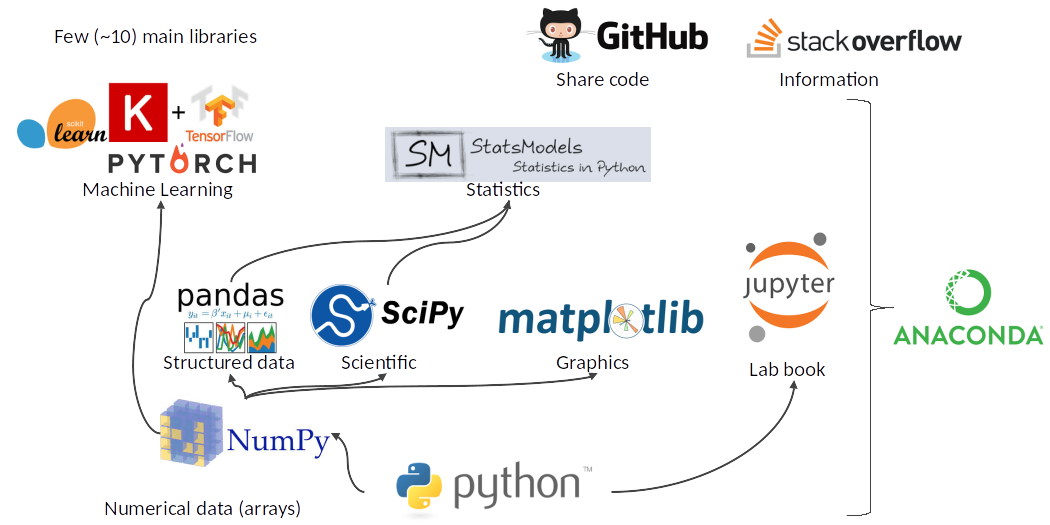 7
Source: https://medium.com/pyfinance/why-python-is-best-choice-for-financial-data-modeling-in-2019-c0d0d1858c45
Python Ecosystem for Data Science
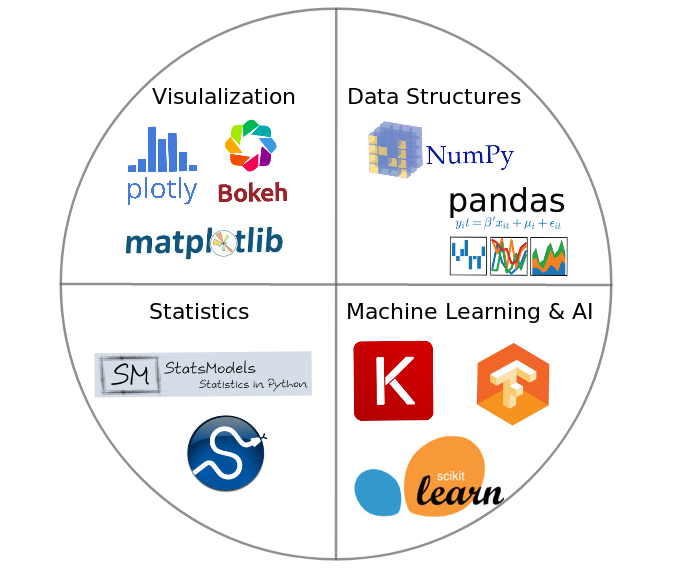 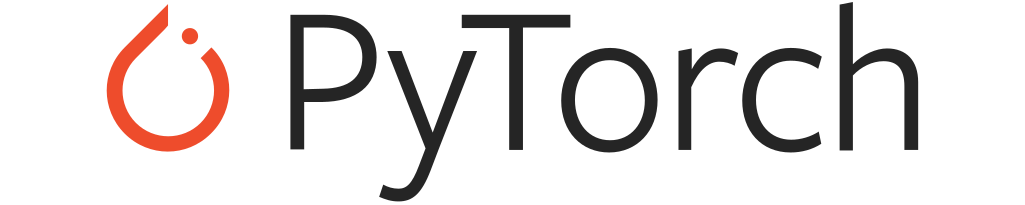 8
Source:https://duchesnay.github.io/pystatsml/introduction/python_ecosystem.html
The Quant Finance PyData Stack
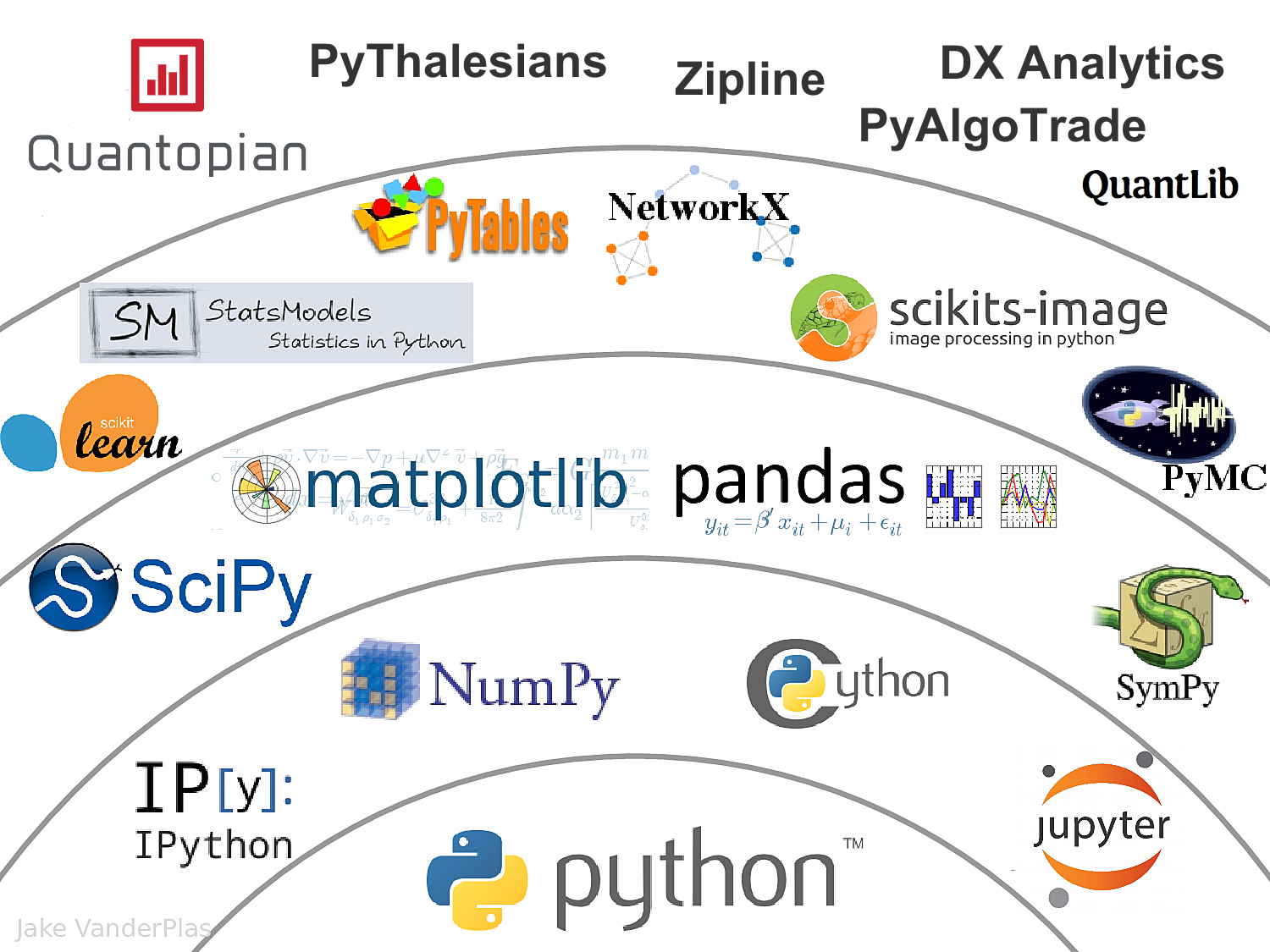 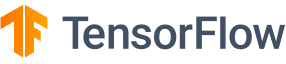 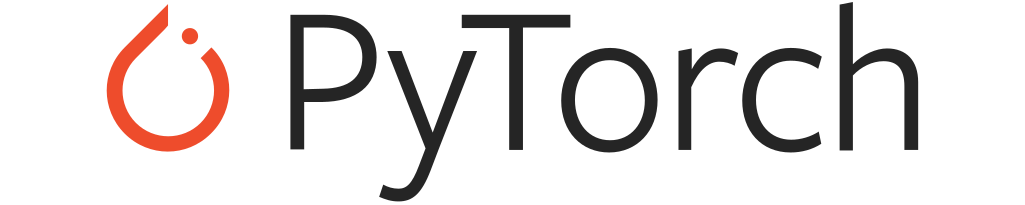 9
Source: http://nbviewer.jupyter.org/format/slides/github/quantopian/pyfolio/blob/master/pyfolio/examples/overview_slides.ipynb#/5
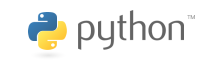 Python
10
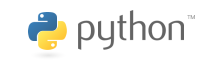 Python is an interpreted, object-oriented, high-level programming language with dynamic semantics.
11
Source: https://www.python.org/doc/essays/blurb/
Google Colab
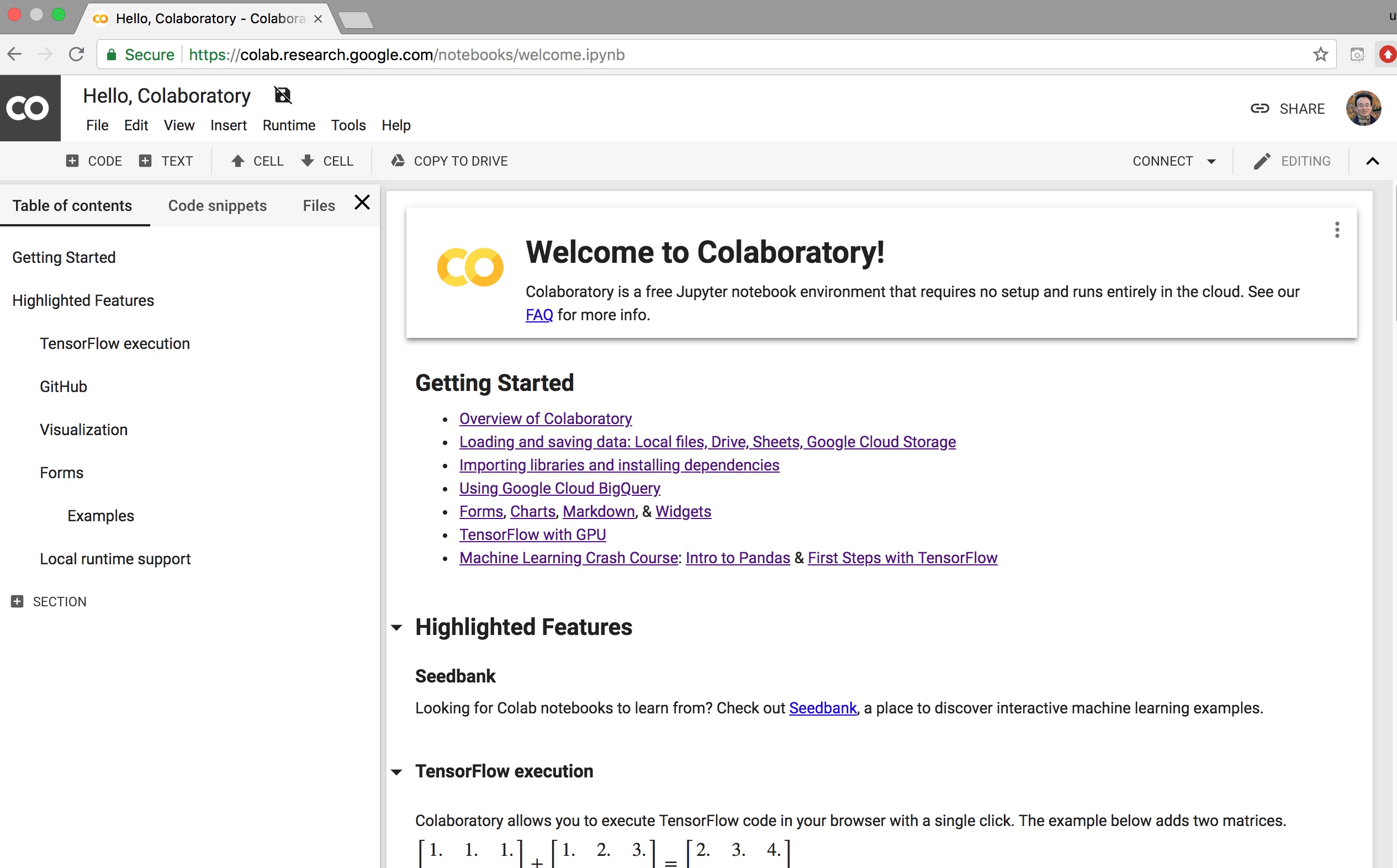 12
https://colab.research.google.com/notebooks/welcome.ipynb
Python in Google Colab (Python101)
https://colab.research.google.com/drive/1FEG6DnGvwfUbeo4zJ1zTunjMqf2RkCrT
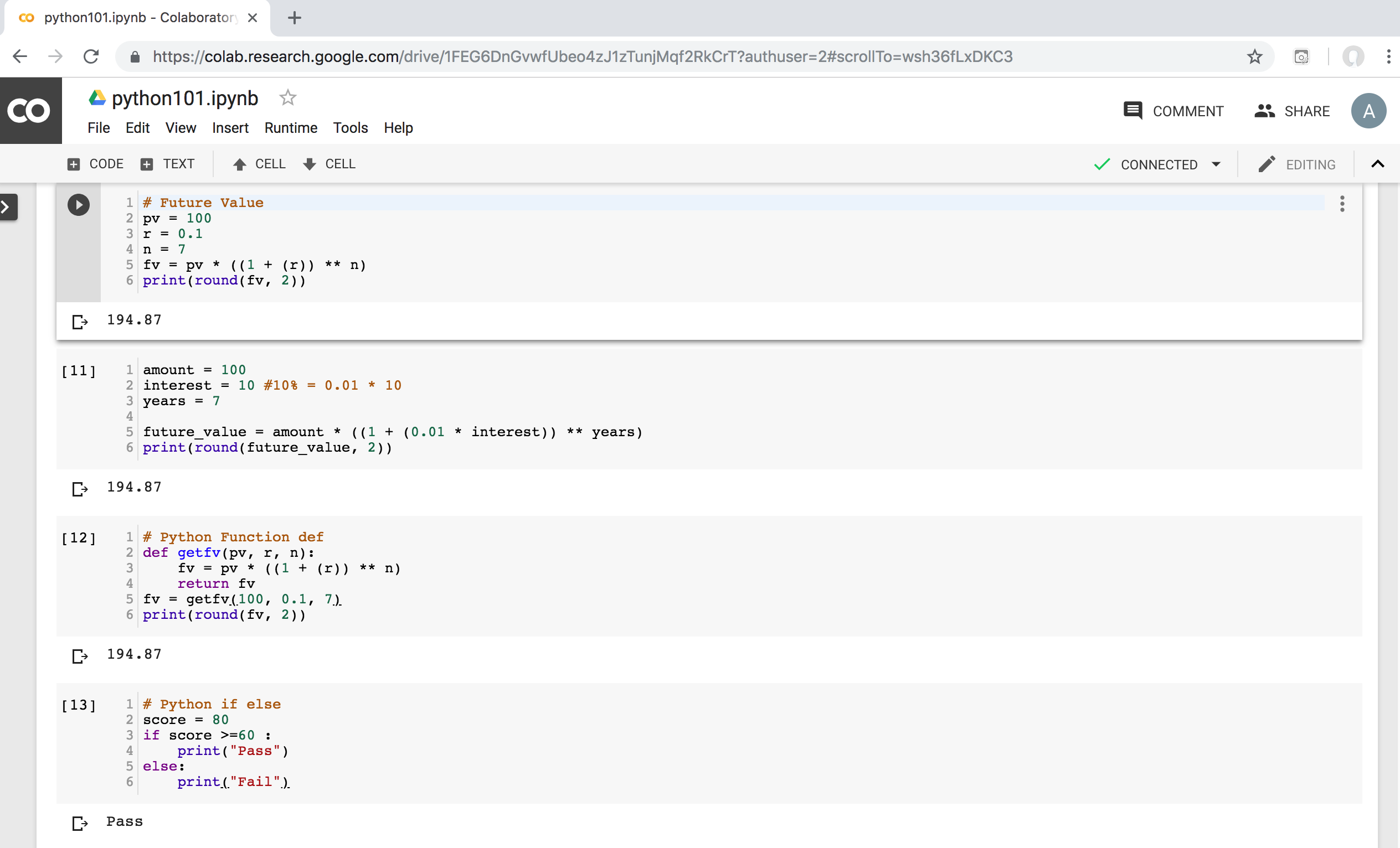 https://tinyurl.com/aintpupython101
13
Numpy
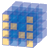 NumPy
Base N-dimensional array package
14
Python matplotlib
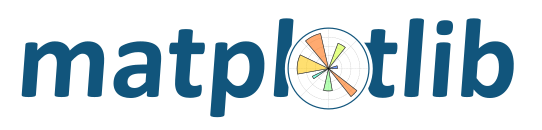 15
Source: https://matplotlib.org/
Python Pandas
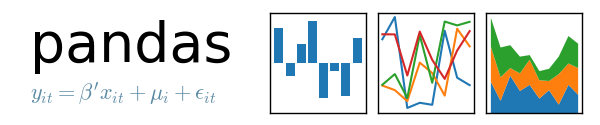 http://pandas.pydata.org/
16
Connect Google Colab in Google Drive
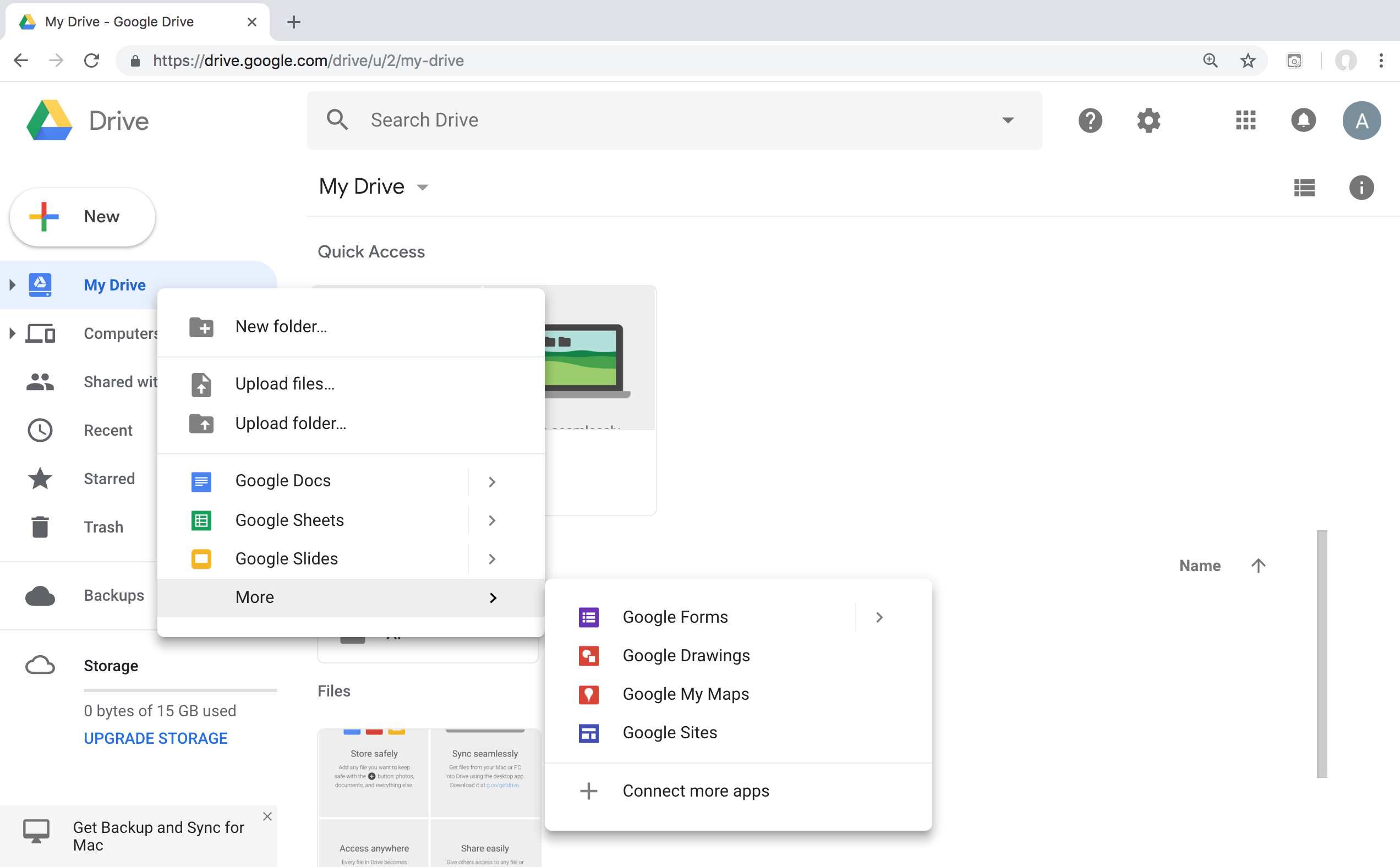 17
Google Colab
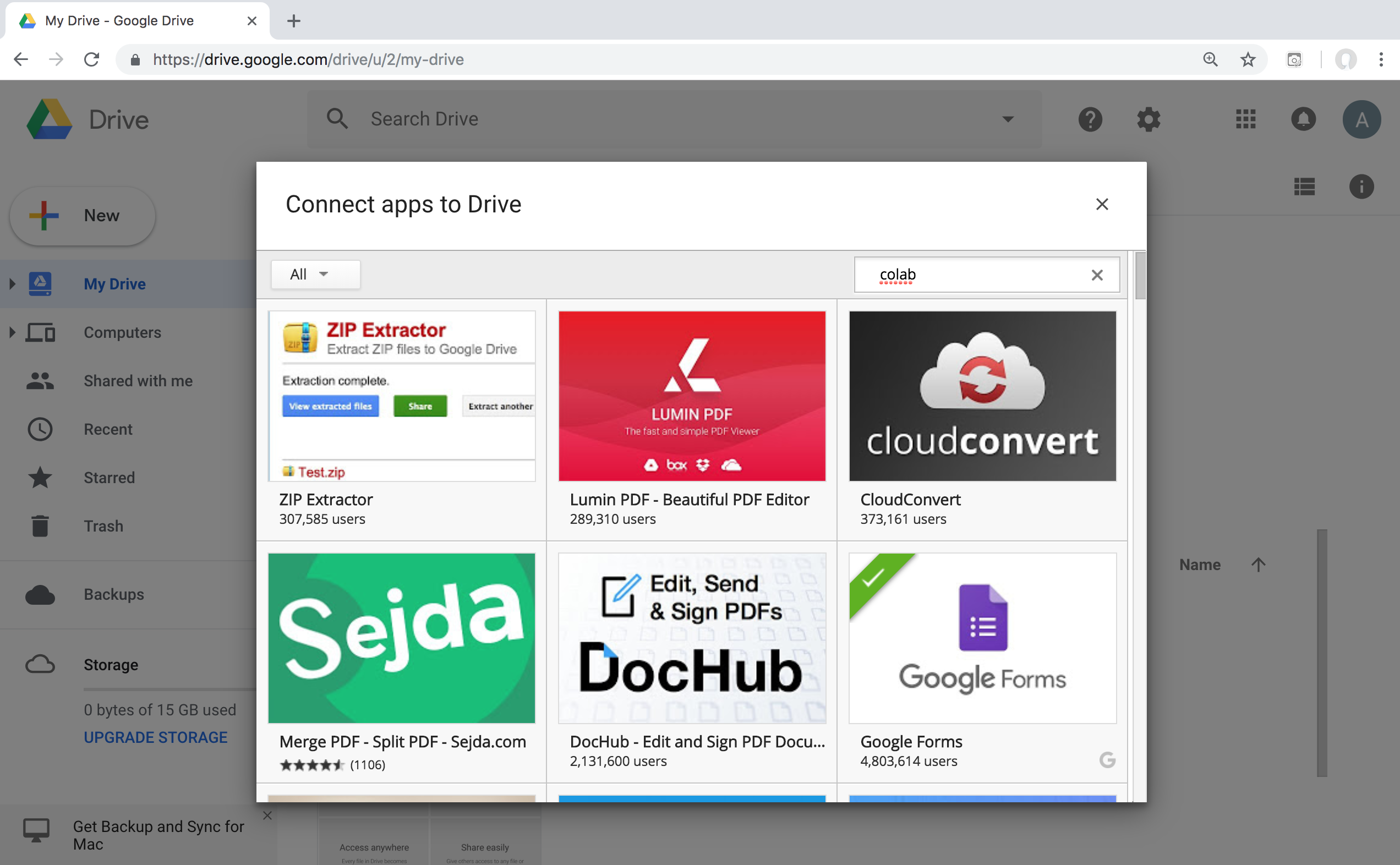 18
Google Colab
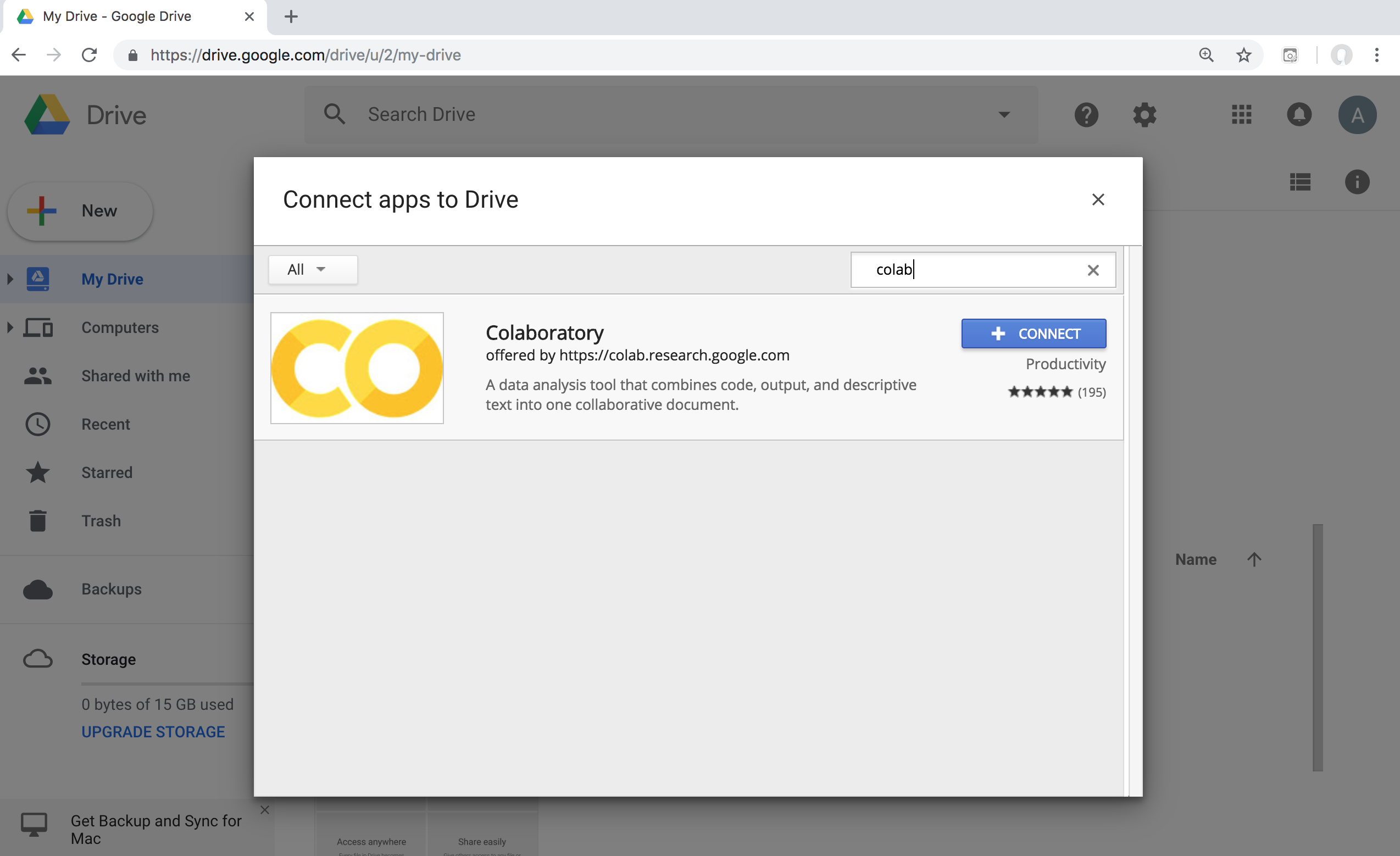 19
Connect Colaboratory to Google Drive
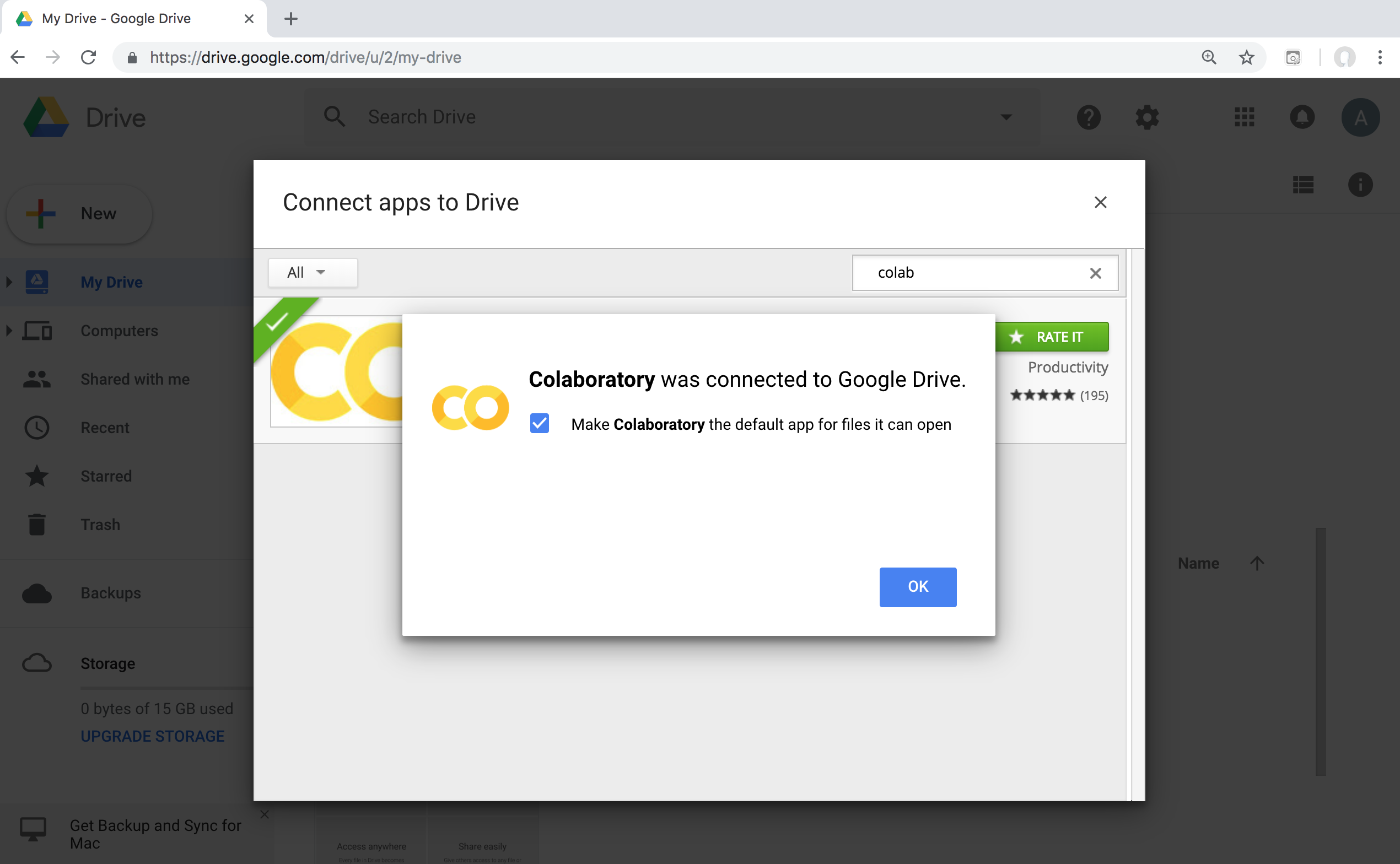 20
Google Colab
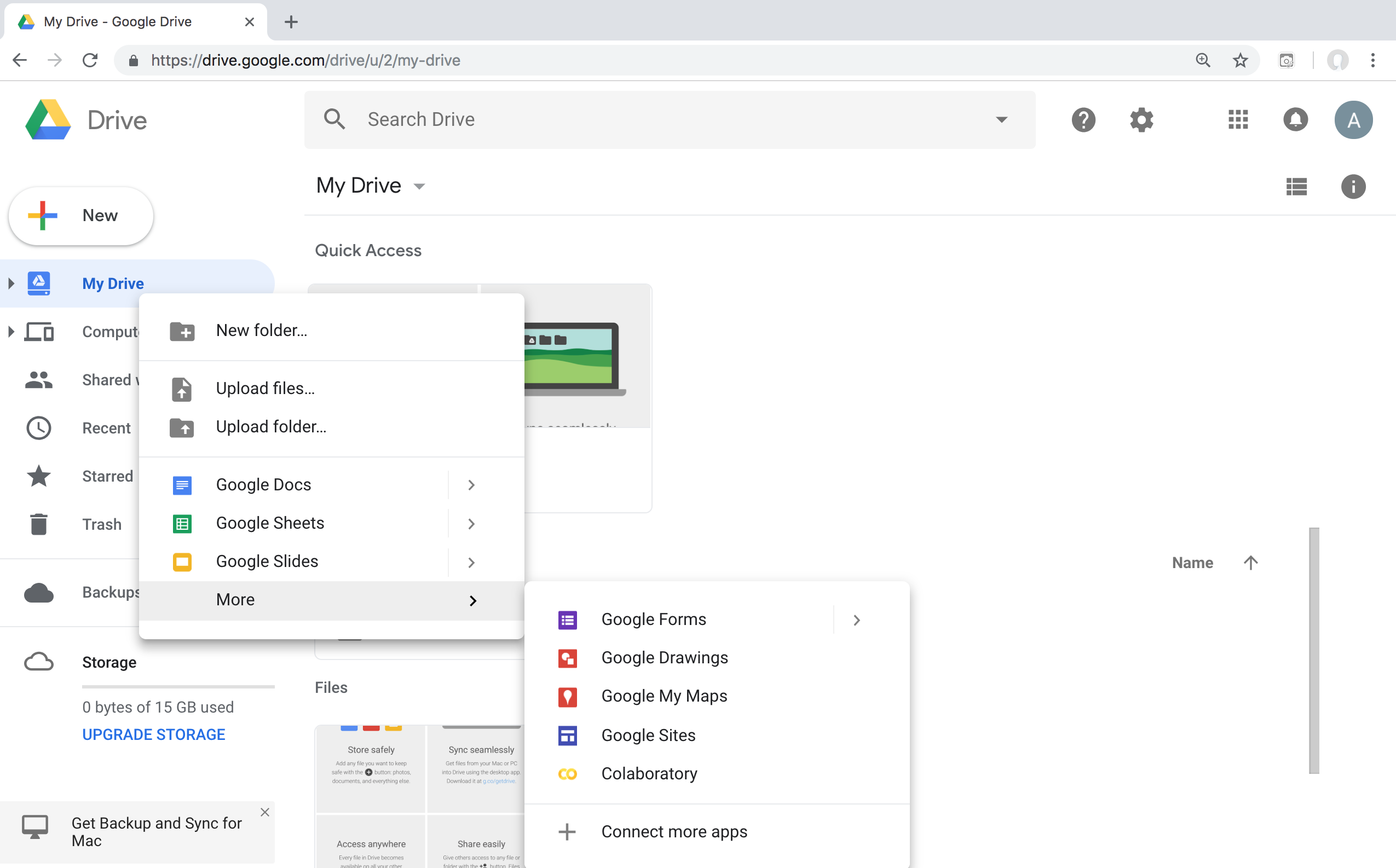 21
Google Colab
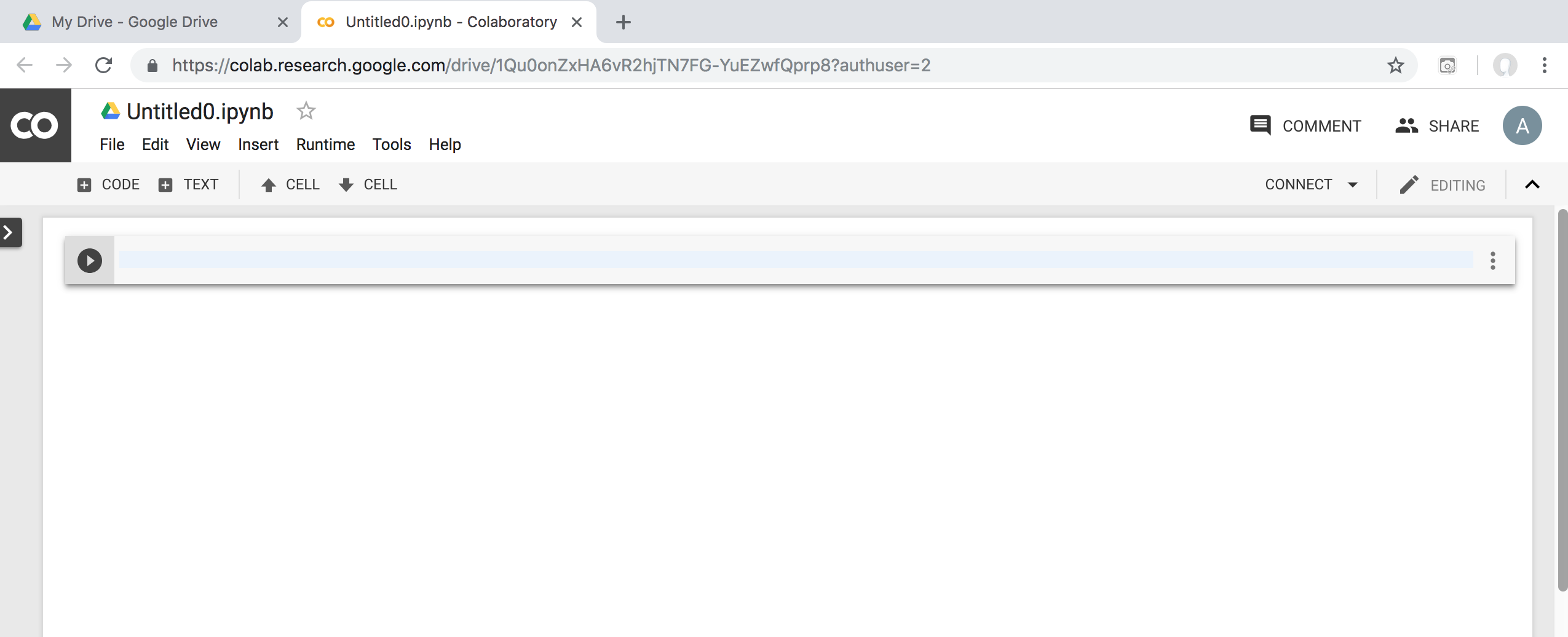 22
Google Colab
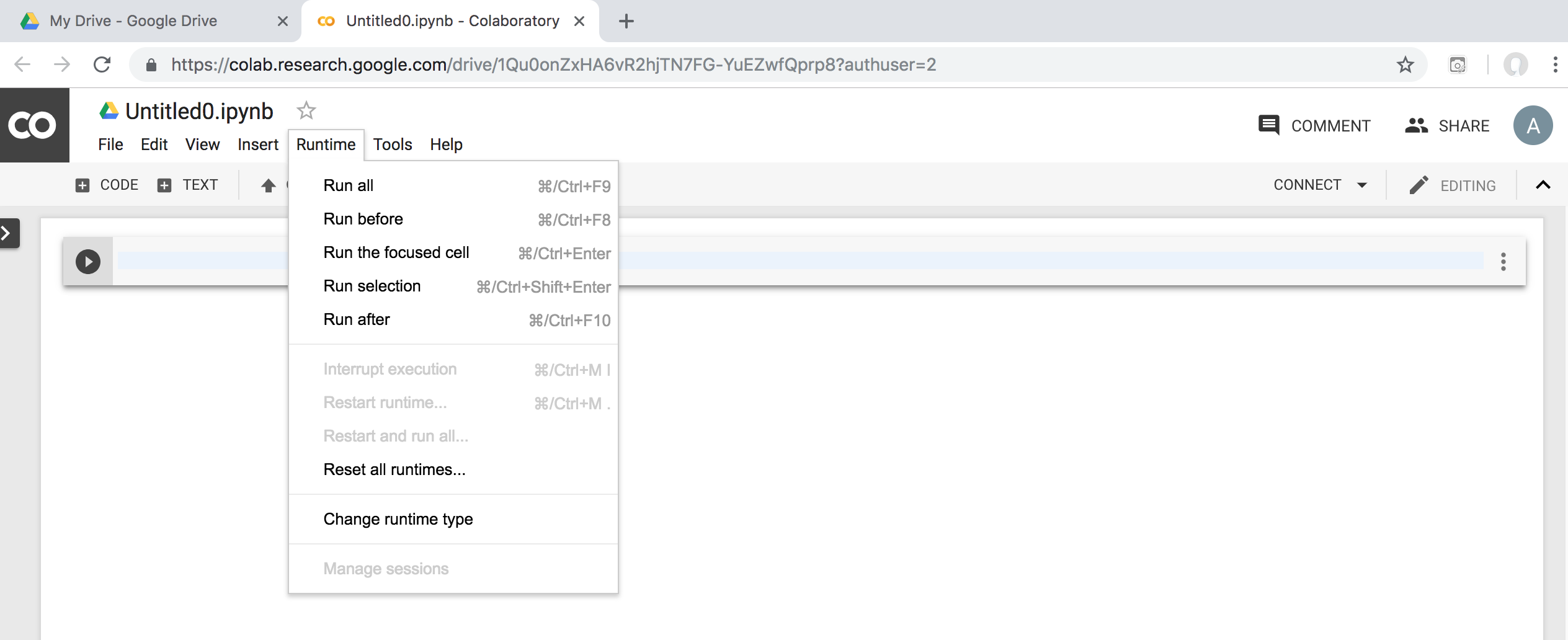 23
Run Jupyter Notebook Python3 GPUGoogle Colab
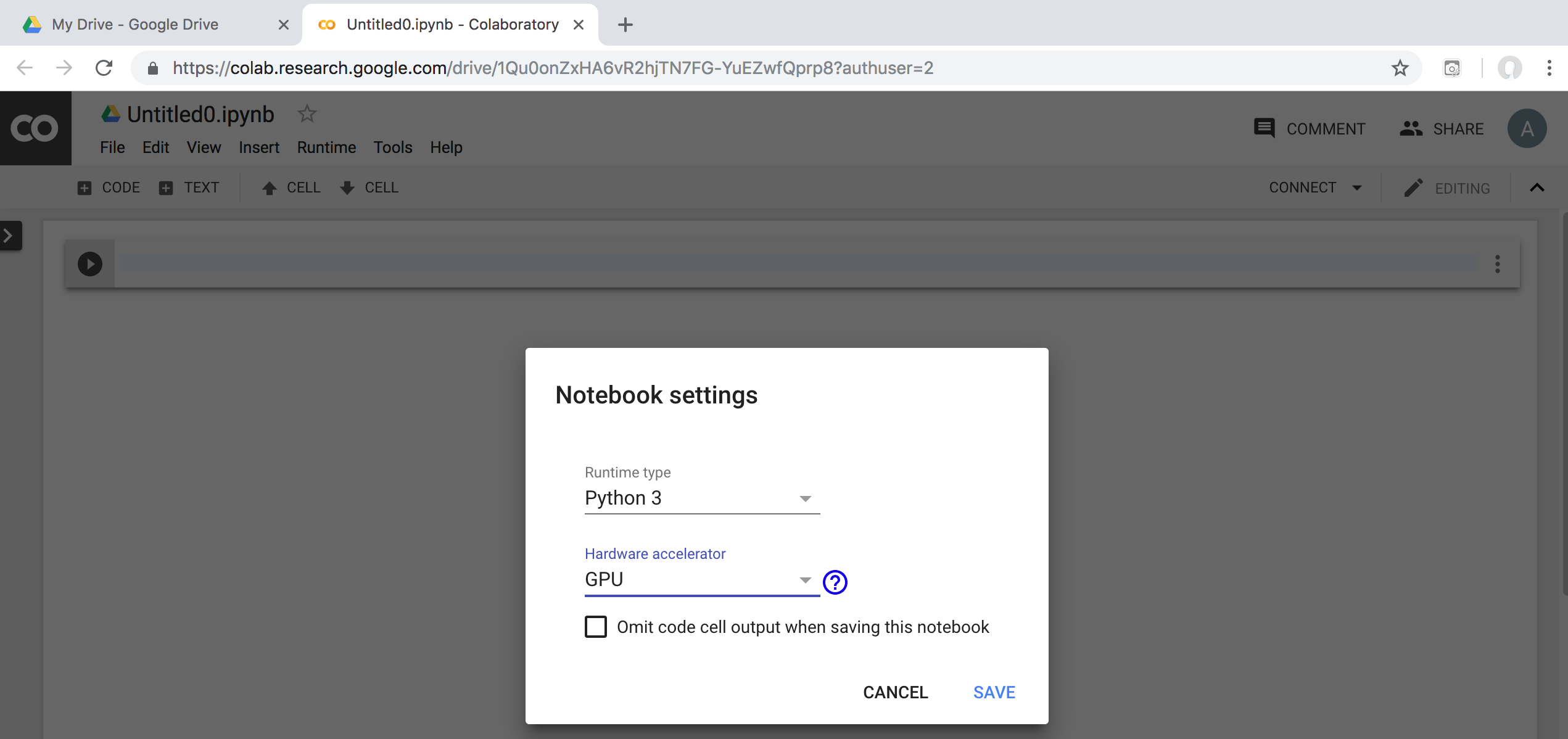 24
Google Colab Python Hello Worldprint('Hello World')
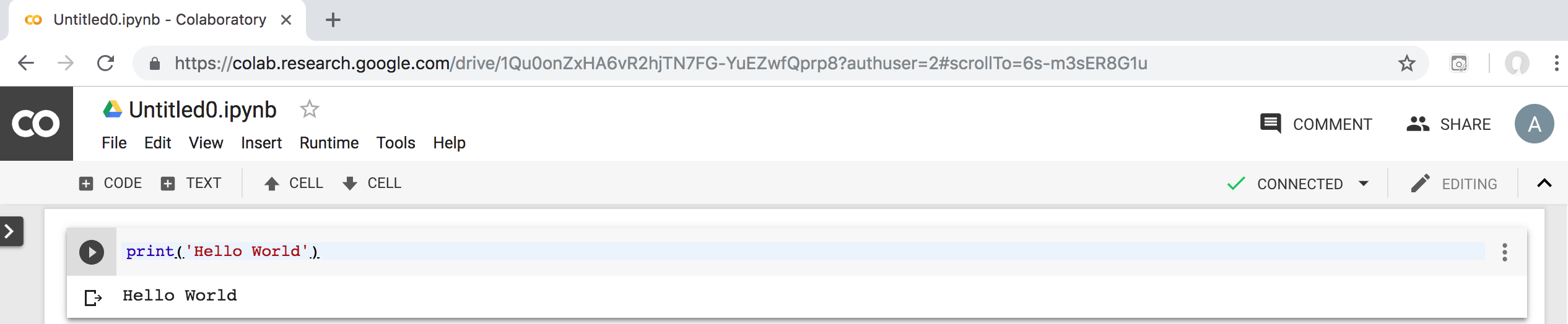 25
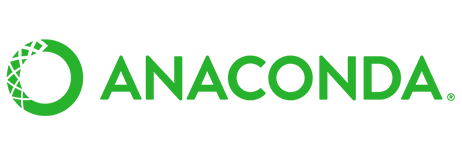 AnacondaThe Most Popular Python Data Science Platform
26
Source: https://www.anaconda.com/
Download Anaconda
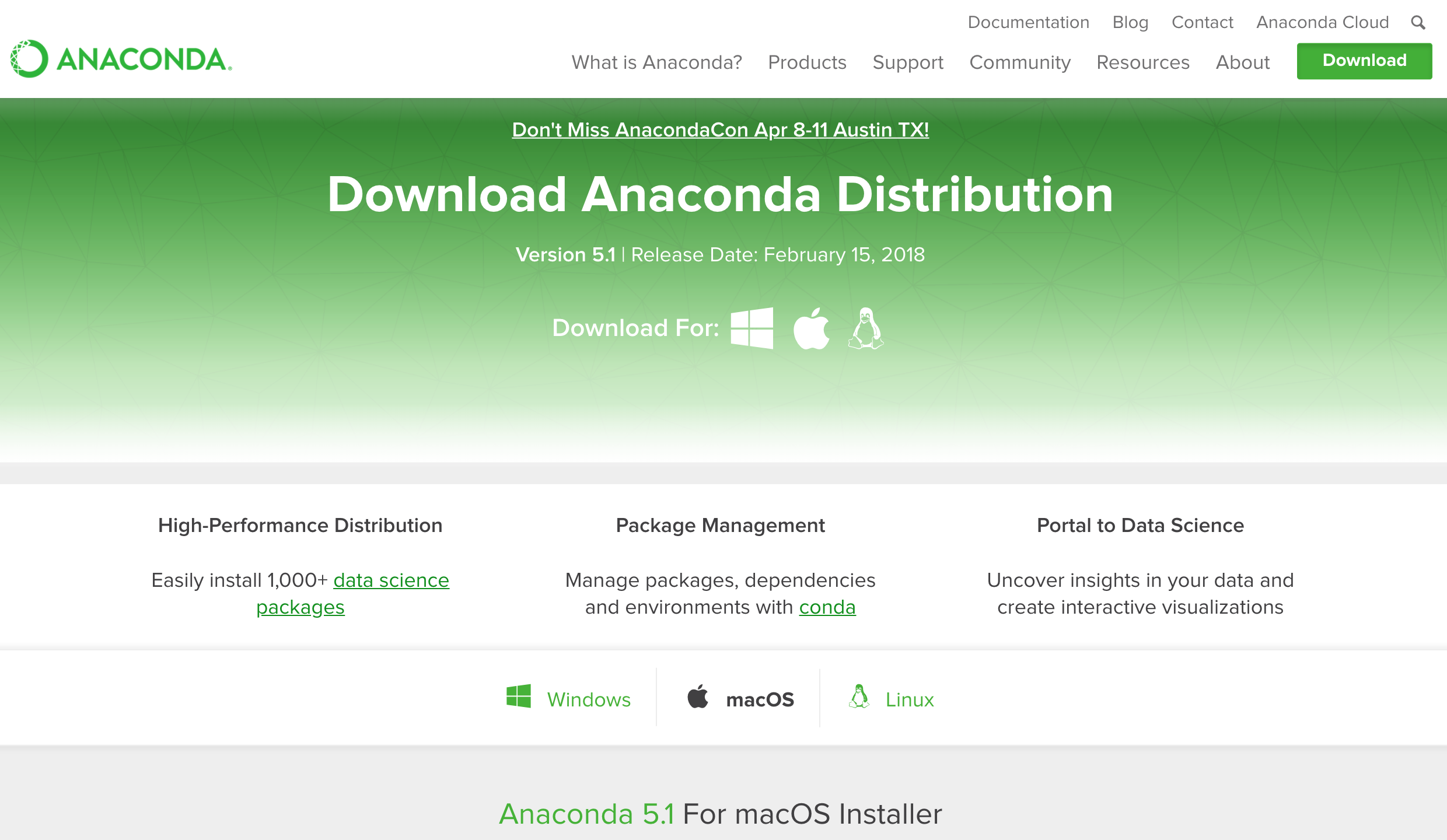 https://www.anaconda.com/download
27
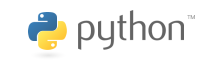 PythonHelloWorld
28
Anaconda-Navigator
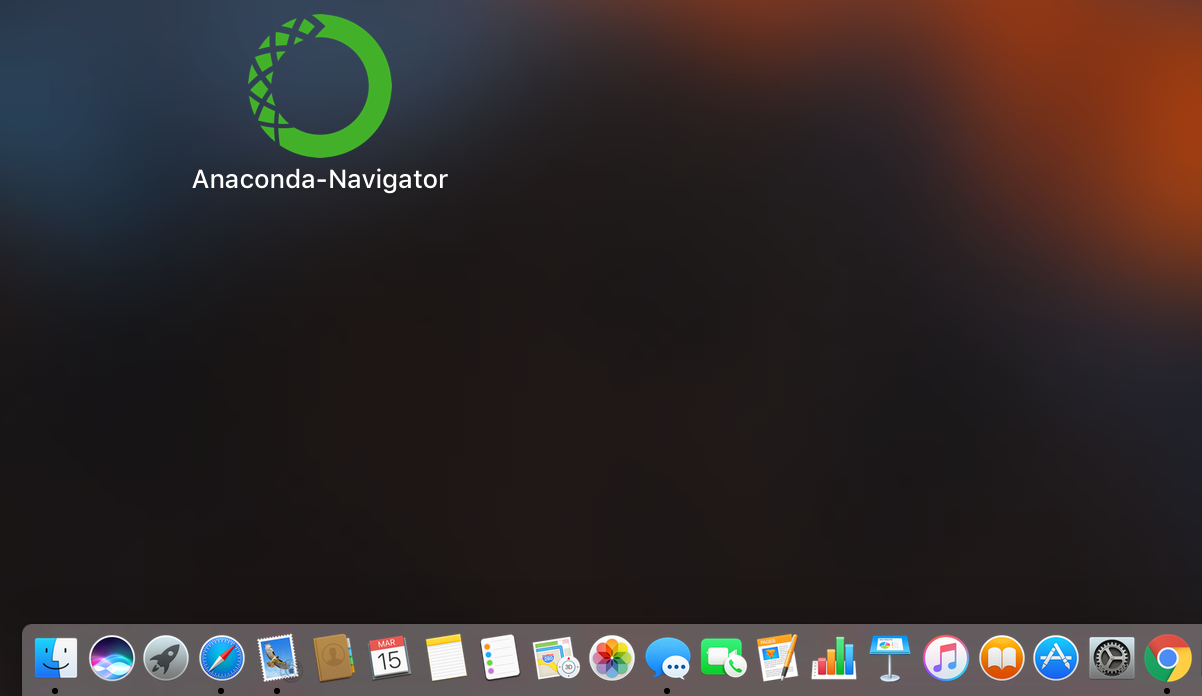 Launchpad
29
Anaconda Navigator
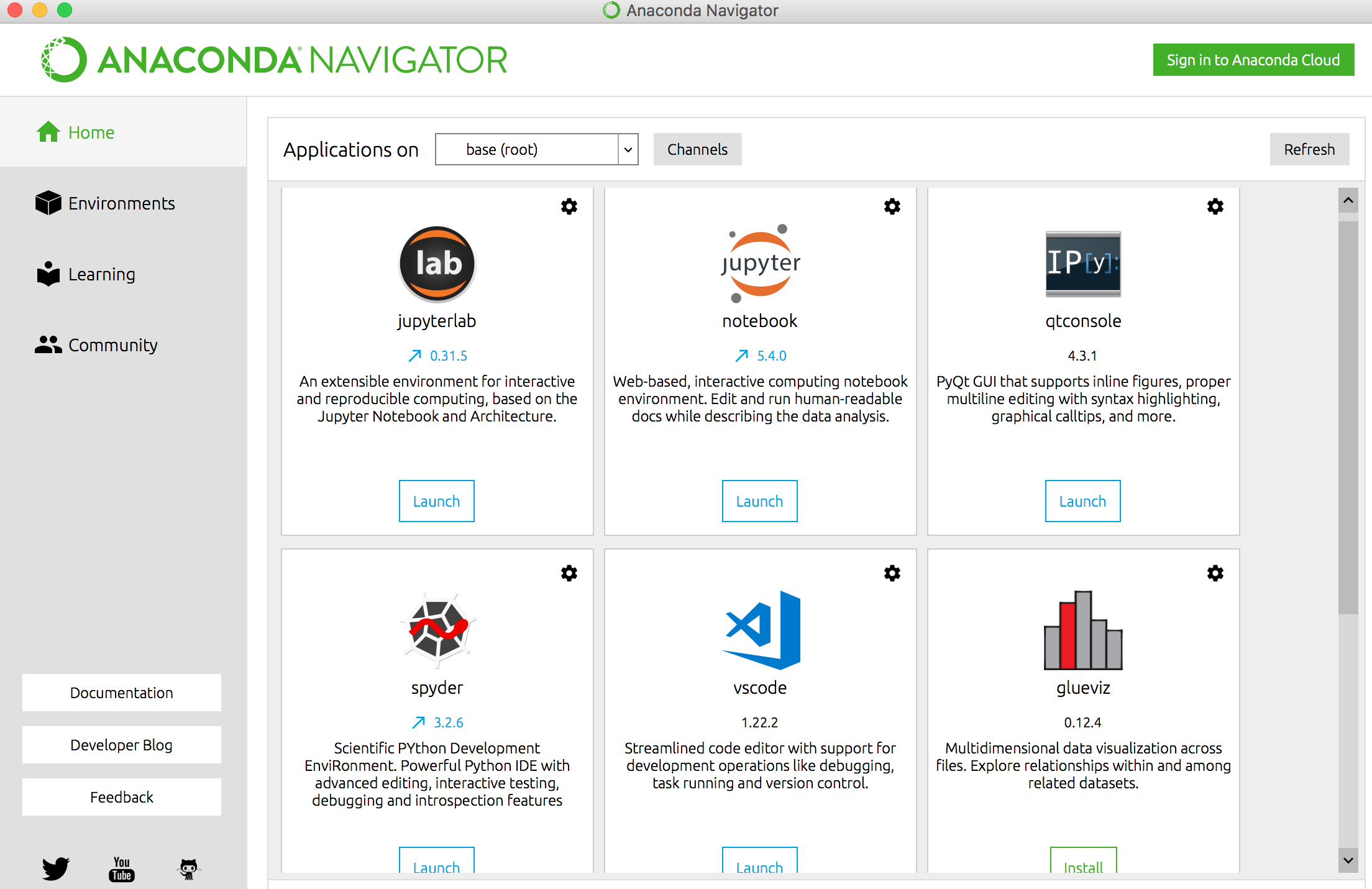 30
Jupyter Notebook
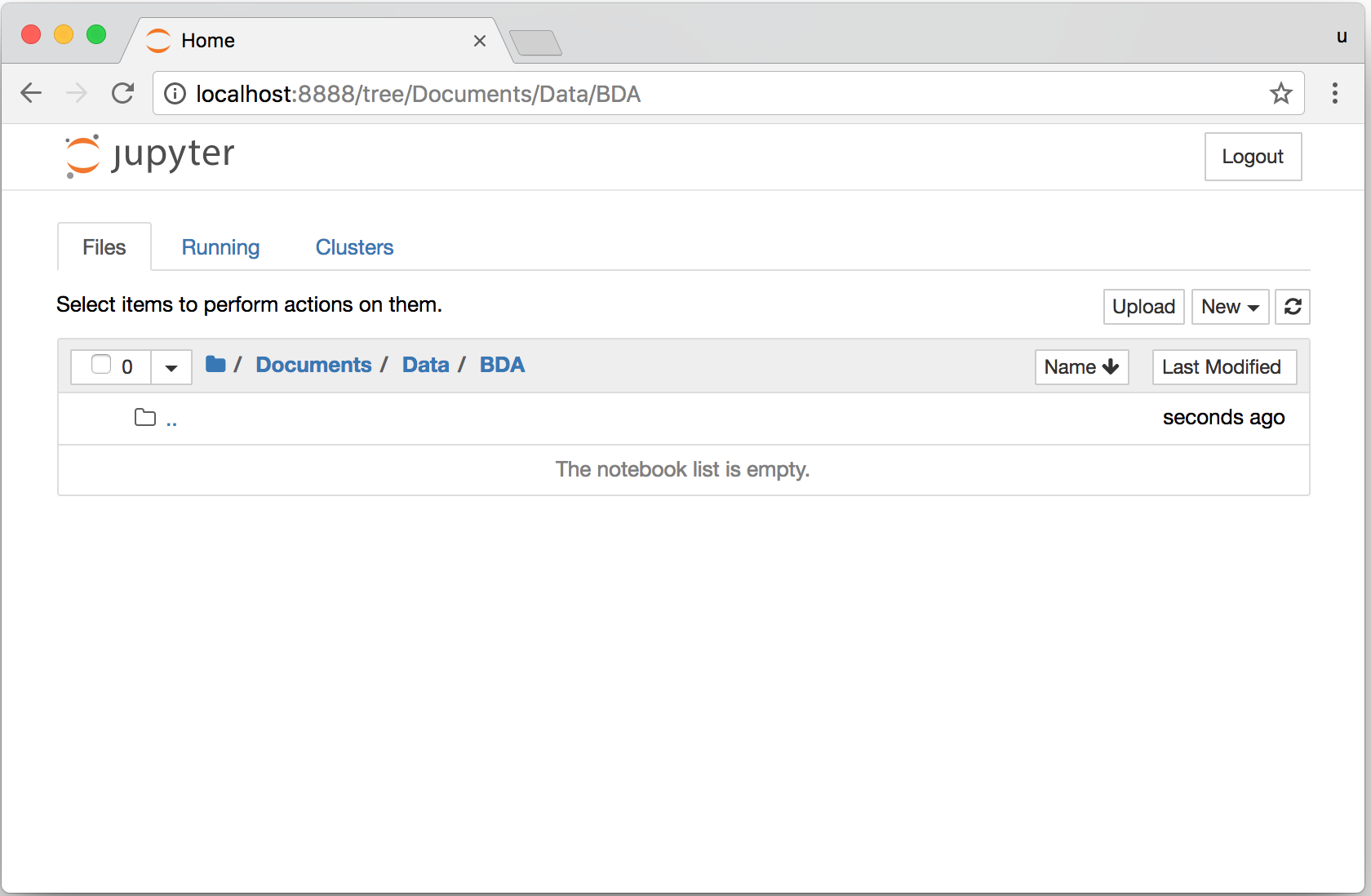 31
Jupyter NotebookNew Python 3
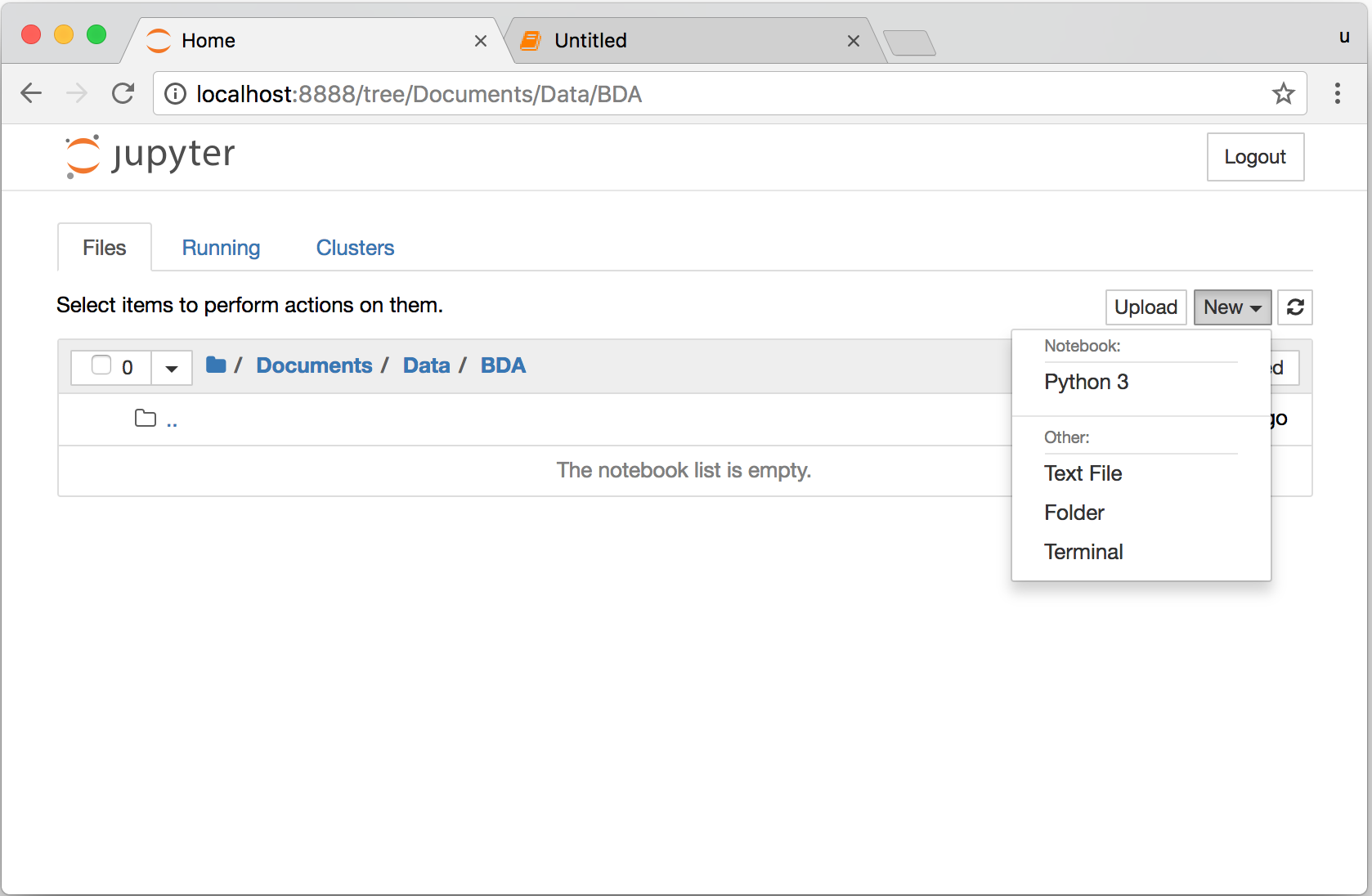 32
print("hello, world")
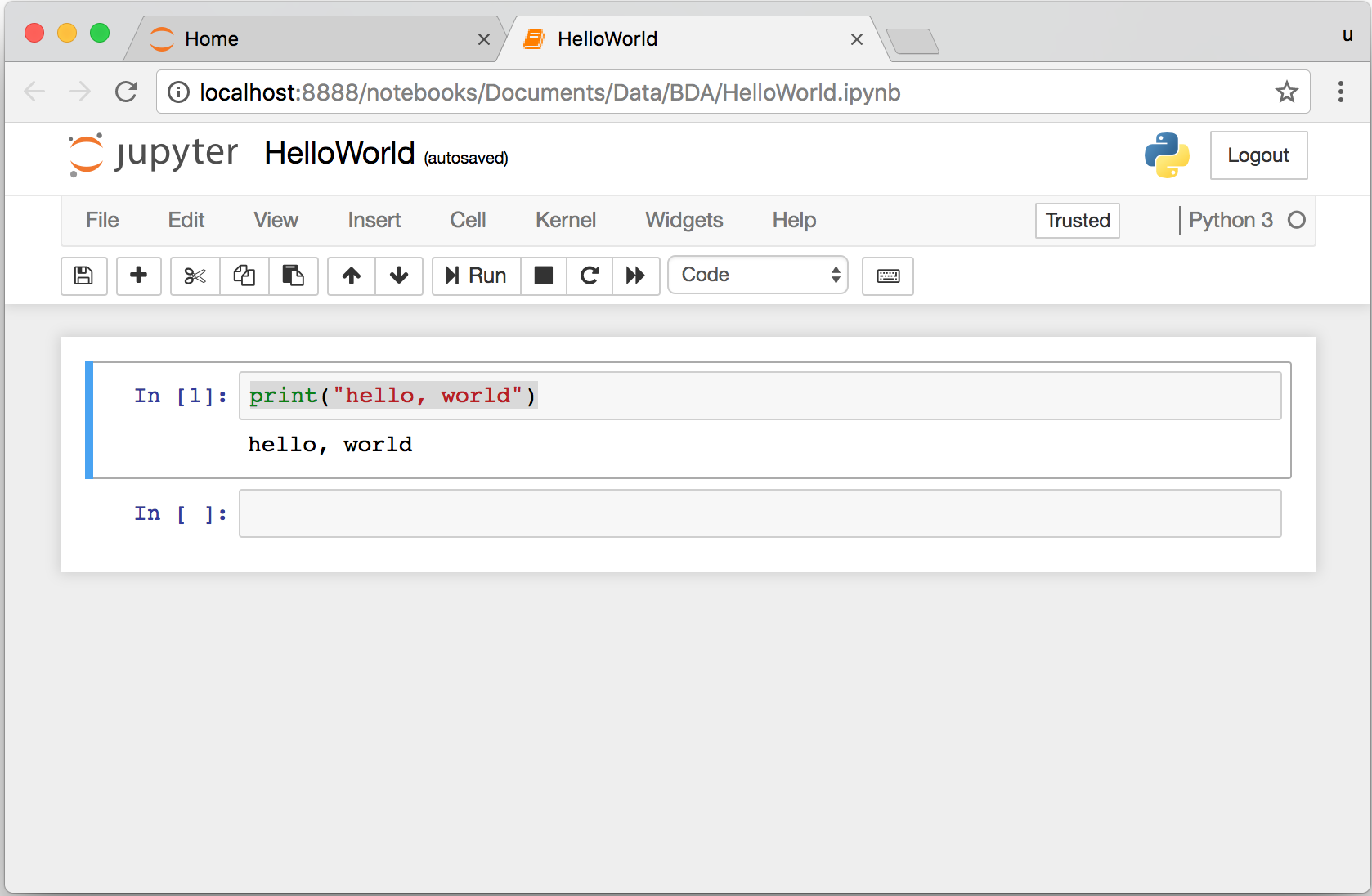 33
[Speaker Notes: print("hello, world")]
from platform import python_version
print("Python Version:", python_version())
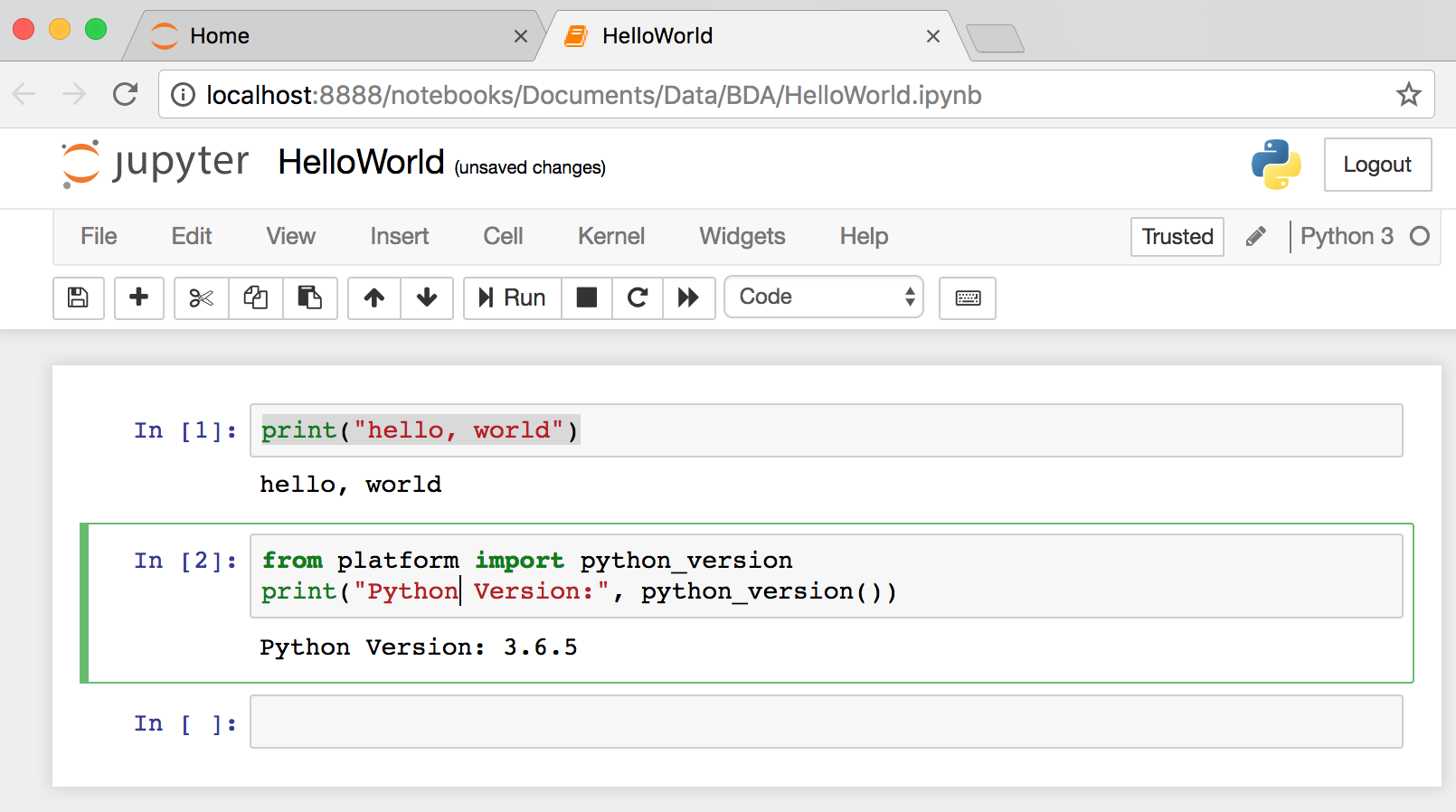 34
[Speaker Notes: from platform import python_version
print("Python Version:", python_version())]
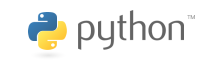 PythonProgramming
35
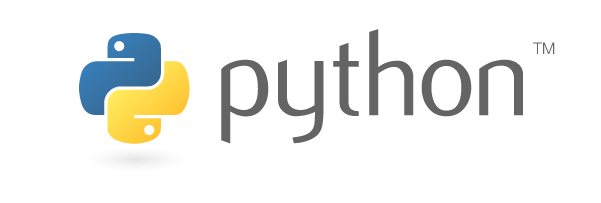 36
Source: https://www.python.org/community/logos/
Python Fiddle
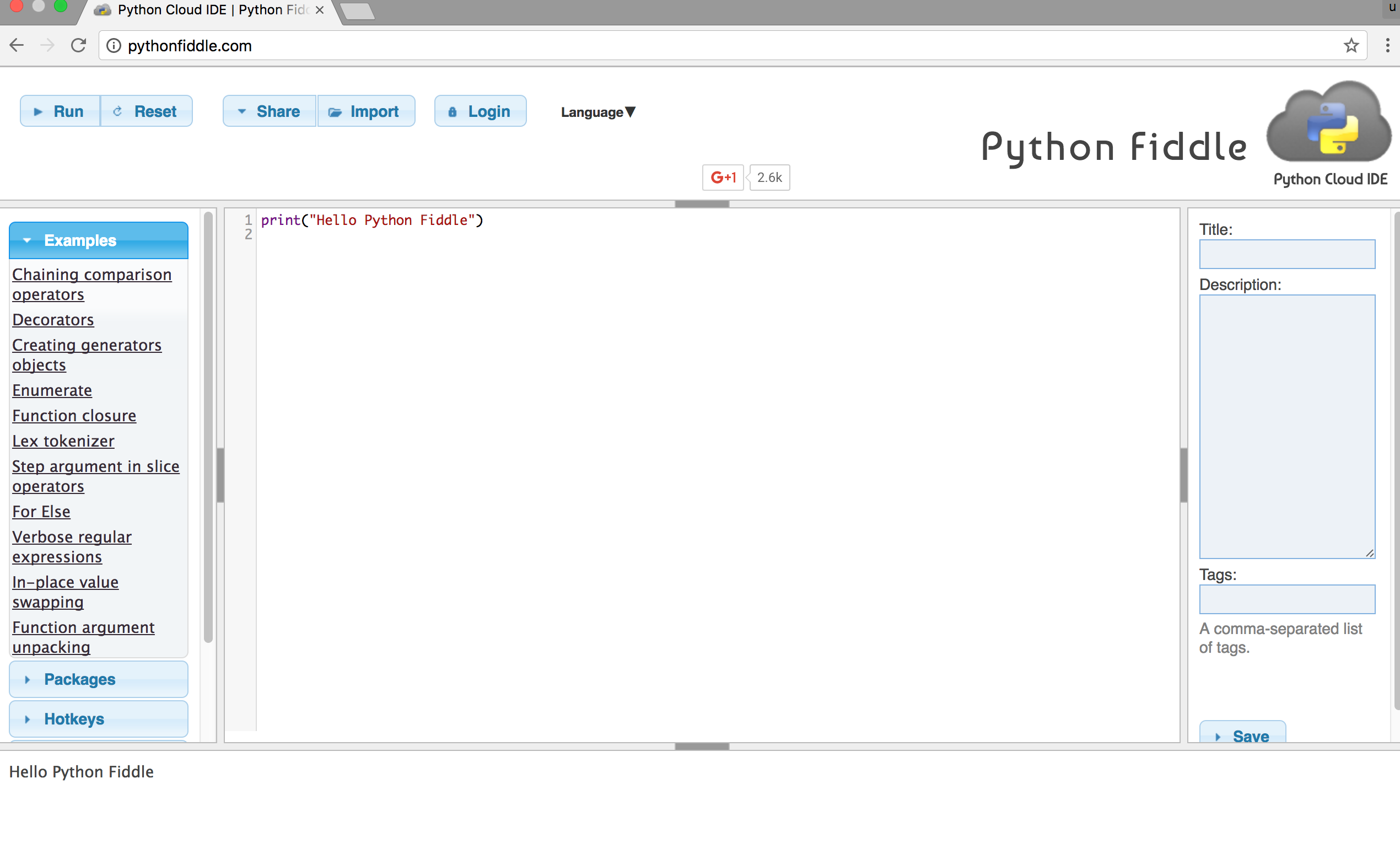 http://pythonfiddle.com/
37
Text input and output
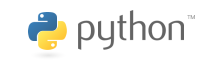 print("Hello World")
print("Hello World\nThis is a message")
x = 3
print(x)
x = 2
y = 3
print(x, ' ', y)
name = input("Enter a name: ")
x = int(input("What is x? "))
x = float(input("Write a number "))
38
Source: http://pythonprogramminglanguage.com/text-input-and-output/
[Speaker Notes: print("Hello World")

print("Hello World\nThis is a message")

x = 3
print(x)

x = 2
y = 3
print(x, ' ', y)

name = input("Enter a name: ")

x = int(input("What is x? "))

x = float(input("Write a number "))]
Python in Google Colab
https://colab.research.google.com/drive/1FEG6DnGvwfUbeo4zJ1zTunjMqf2RkCrT
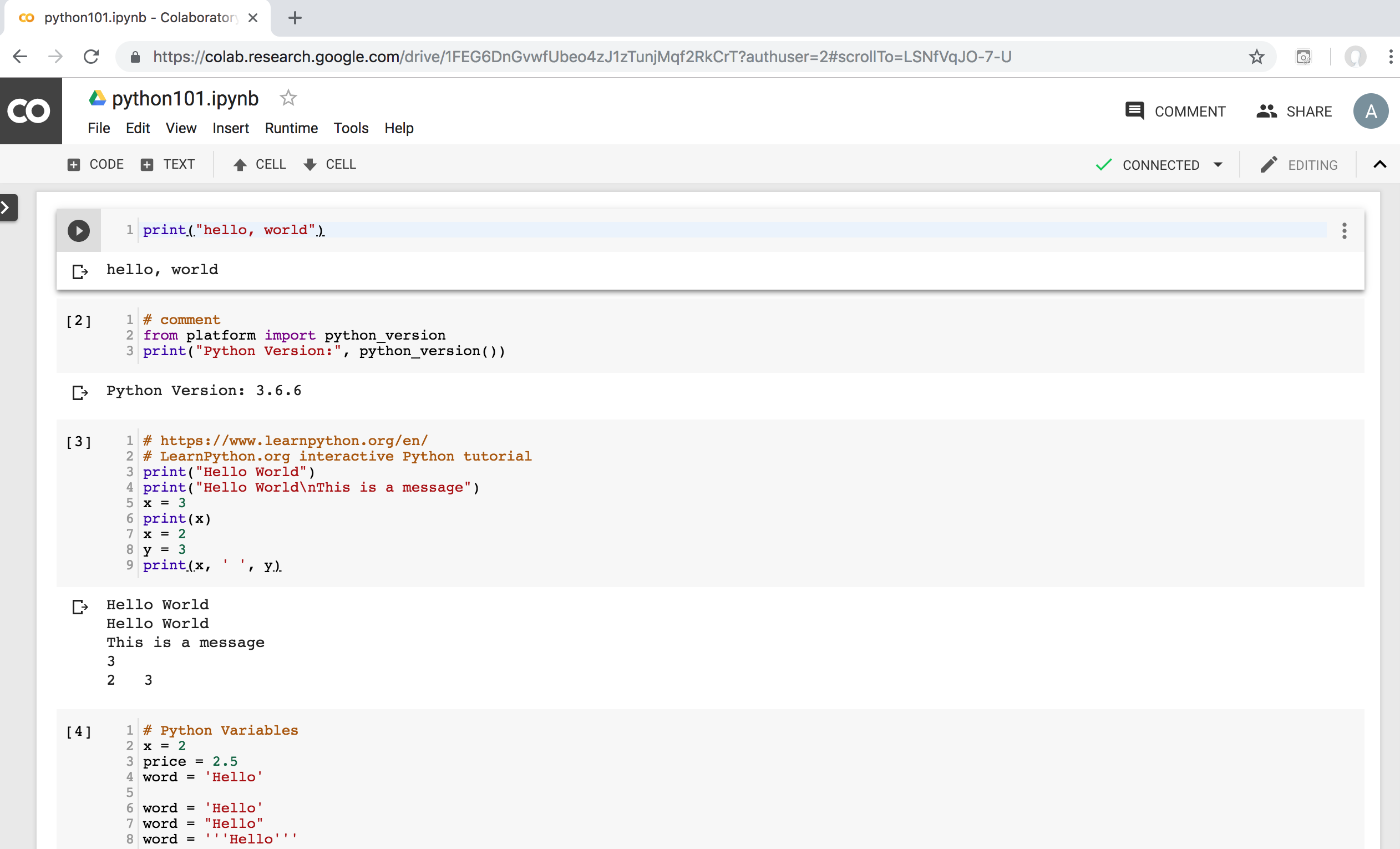 https://tinyurl.com/aintpupython101
39
Text input and output
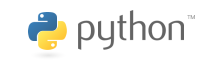 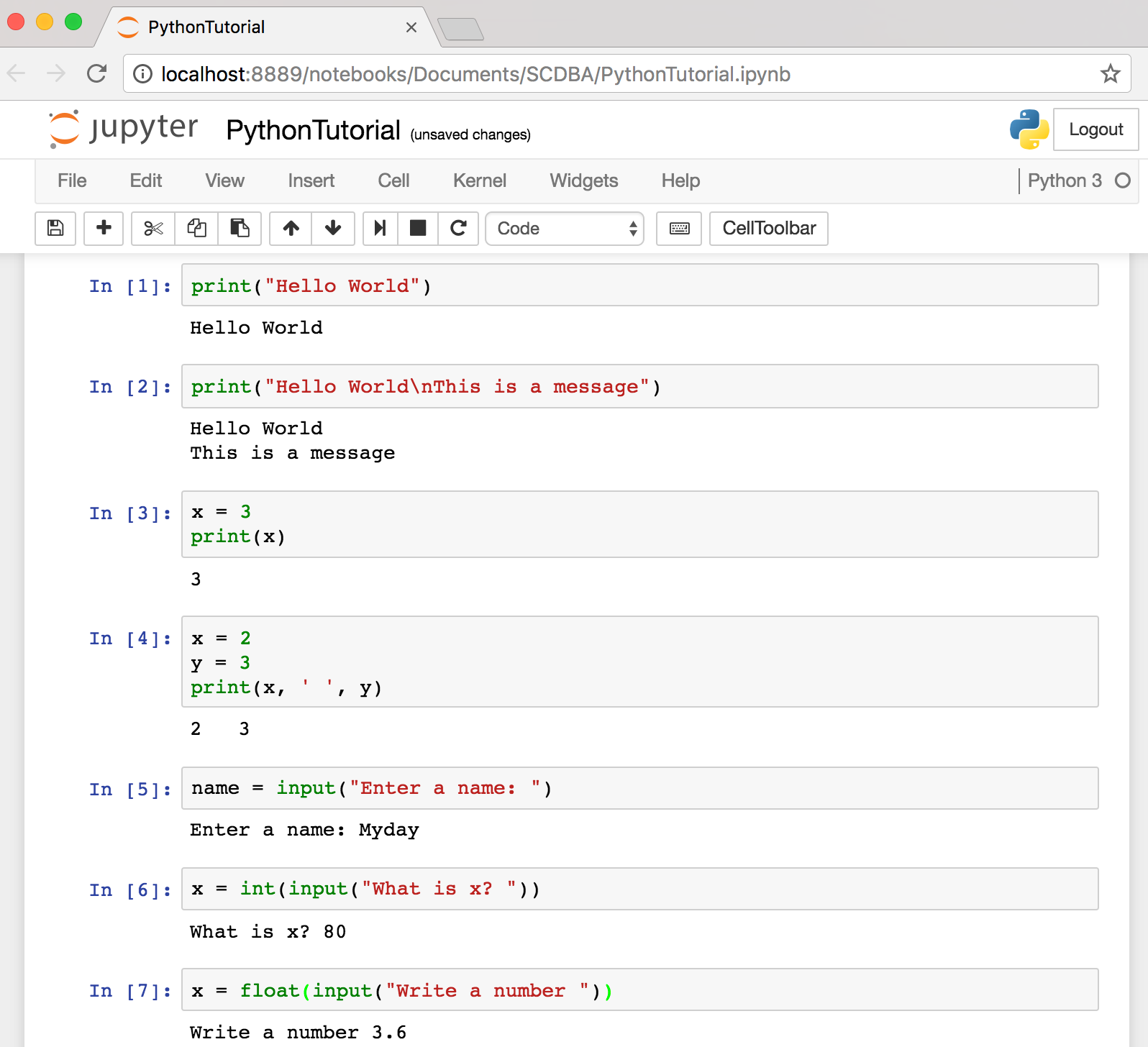 40
Source: http://pythonprogramminglanguage.com/text-input-and-output/
[Speaker Notes: print("Hello World")

print("Hello World\nThis is a message")

x = 3
print(x)

x = 2
y = 3
print(x, ' ', y)

name = input("Enter a name: ")

x = int(input("What is x? "))

x = float(input("Write a number "))]
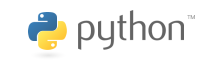 Variables
x = 2
price = 2.5
word = 'Hello'
word = 'Hello'
word = "Hello"
word = '''Hello'''
x = 2
x = x + 1
x = 5
41
Source: http://pythonprogramminglanguage.com/
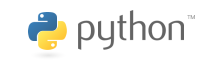 Python Basic Operators
print('7 + 2 =', 7 + 2)
print('7 - 2 =', 7 - 2)
print('7 * 2 =', 7 * 2)
print('7 / 2 =', 7 / 2)
print('7 // 2 =', 7 // 2)
print('7 % 2 =', 7 % 2)
print('7 ** 2 =', 7 ** 2)
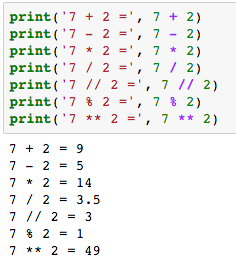 42
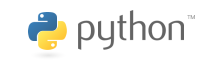 BMI Calculator in Python
height_cm = float(input("Enter your height in cm: "))
weight_kg = float(input("Enter your weight in kg: "))

height_m = height_cm/100
BMI = (weight_kg/(height_m**2))

print("Your BMI is: " + str(round(BMI,1)))
43
Source: http://code.activestate.com/recipes/580615-bmi-code/
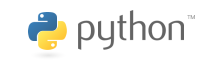 BMI Calculator in Python
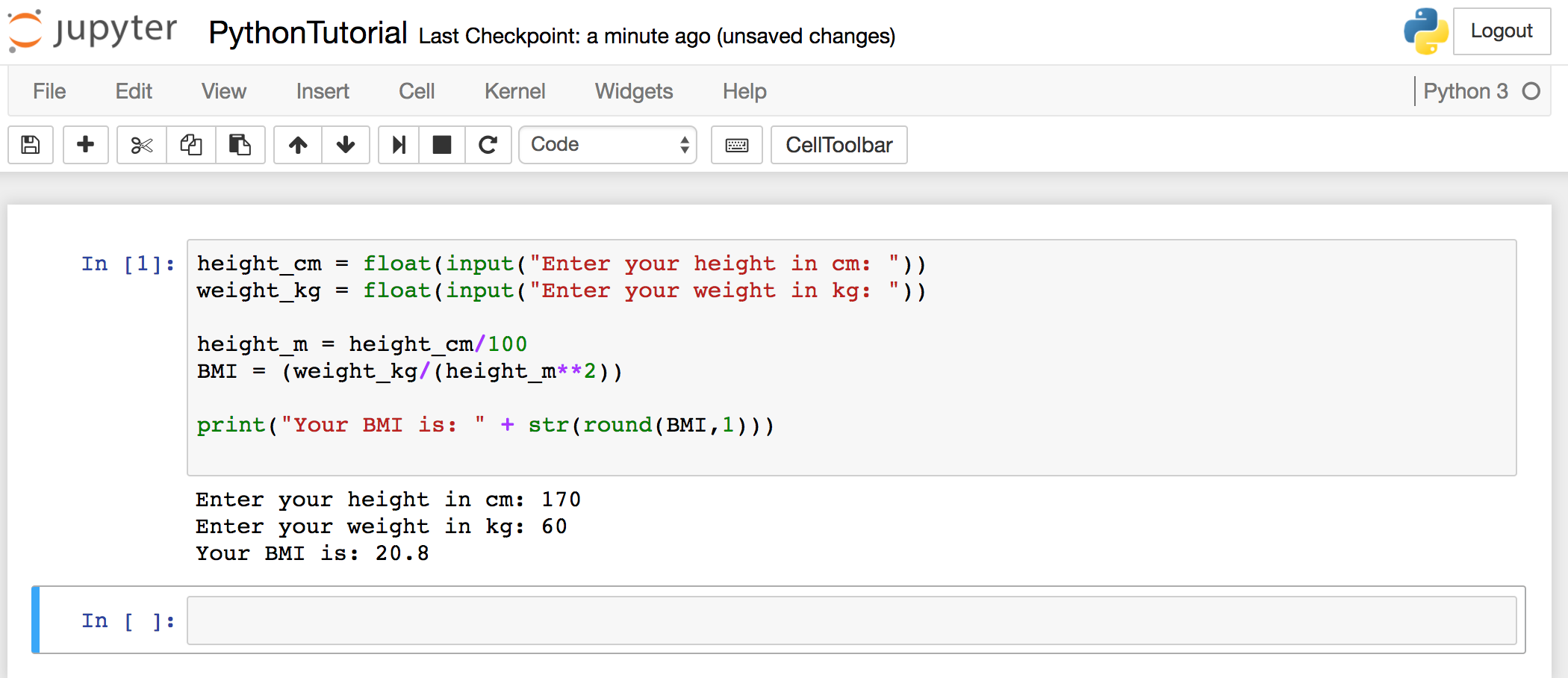 44
Source: http://code.activestate.com/recipes/580615-bmi-code/
[Speaker Notes: height_cm = float(input("Enter your height in cm: "))
weight_kg = float(input("Enter your weight in kg: "))

height_m = height_cm/100
BMI = (weight_kg/(height_m**2))

print("Your BMI is: " + str(round(BMI,1)))]
Future value of a specified principal amount, rate of interest, and a number of years
45
Source: https://www.w3resource.com/python-exercises/python-basic-exercise-39.php
Future Value (FV)
# How much is your $100 worth after 7 years?
print(100 * 1.1 ** 7)
# output = 194.87
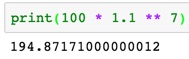 46
Source: https://www.w3resource.com/python-exercises/python-basic-exercise-39.php
Future Value (FV)
pv = 100
r = 0.1 
n = 7

fv = pv * ((1 + (r)) ** n)
print(round(fv, 2))
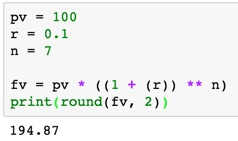 47
Future Value (FV)
amount = 100
interest = 10 #10% = 0.01 * 10 
years = 7

future_value = amount * ((1 + (0.01 * interest)) ** years)
print(round(future_value, 2))
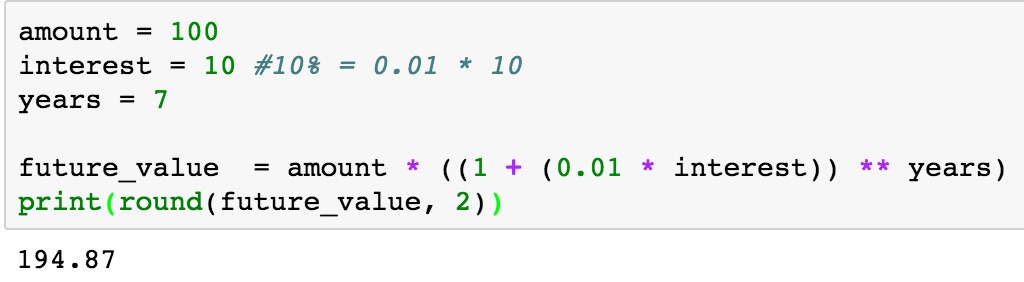 48
Source: https://www.w3resource.com/python-exercises/python-basic-exercise-39.php
[Speaker Notes: amount = 100
interest = 10 #10% = 0.01 * 10 
years = 7

future_value = amount * ((1 + (0.01 * interest)) ** years)
print(round(future_value, 2))]
if statements
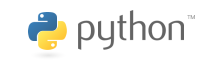 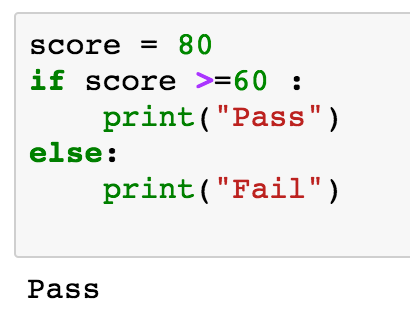 >   greater than
<   smaller than
==  equals
!=  is not
score = 80
if score >=60 :
    print("Pass")
else:
    print("Fail")
49
Source: http://pythonprogramminglanguage.com/
if elif else
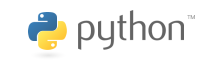 score = 90
grade = ""
if score >=90:
    grade = "A"
elif score >= 80:
    grade = "B"
elif score >= 70:
    grade = "C"
elif score >= 60:
    grade = "D"
else:
    grade = "E"
print(grade)
# grade = ”A”
A
http://pythontutor.com/visualize.html
https://goo.gl/E6w5ph
50
Source: http://pythonprogramminglanguage.com/
[Speaker Notes: http://pythontutor.com/visualize.html
https://goo.gl/E6w5ph]
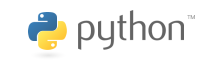 for loops
for i in range(1,11):
    print(i)
1
2
3
4
5
6
7
8
9
10
51
Source: http://pythonprogramminglanguage.com/
[Speaker Notes: https://goo.gl/YpxMYo]
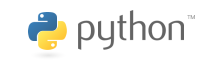 for loops
for i in range(1,10):
    for j in range(1,10):
        print(i, ' * ' , j , ' = ', i*j)
9  *  1  =  9
9  *  2  =  18
9  *  3  =  27
9  *  4  =  36
9  *  5  =  45
9  *  6  =  54
9  *  7  =  63
9  *  8  =  72
9  *  9  =  81
52
Source: http://pythonprogramminglanguage.com/
[Speaker Notes: for i in range(1,10):
    for j in range(1,10):
        print(i, ' * ' , j , ' = ', i*j)]
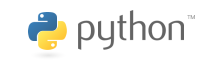 while loops
age = 10

while age < 20:
    print(age)
    age = age + 1
10
11
12
13
14
15
16
17
18
19
53
Source: https://learnpython.trinket.io/learn-python-part-8-loops#/while-loops/about-while-loops
[Speaker Notes: age = 10
while age < 20:
    print(age)
    age = age + 1]
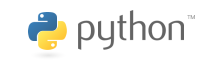 def Functions
def convertCMtoM(xcm):
    m = xcm/100
    return m

cm = 180
m = convertCMtoM(cm)
print(str(m))
1.8
54
[Speaker Notes: https://goo.gl/6K5qUn]
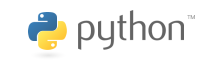 Lists []
x = [60, 70, 80, 90]
print(len(x))
print(x[0])
print(x[1])
print(x[-1])
4
60
70
90
55
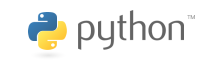 Tuples ()
A tuple in Python is a collection that cannot be modified. A tuple is defined using parenthesis.
x = (10, 20, 30, 40, 50)
print(x[0])
print(x[1])
print(x[2])
print(x[-1])
10
20
30
50
56
Source: http://pythonprogramminglanguage.com/tuples/
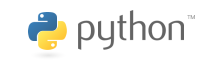 Dictionary {key : value}
k = { 'EN':'English', 'FR':'French' }
print(k['EN'])
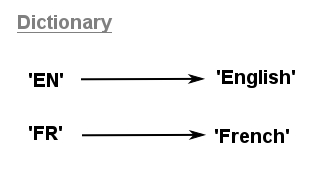 English
57
Source: http://pythonprogramminglanguage.com/dictionary/
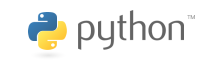 Sets {}
animals = {'cat', 'dog'}
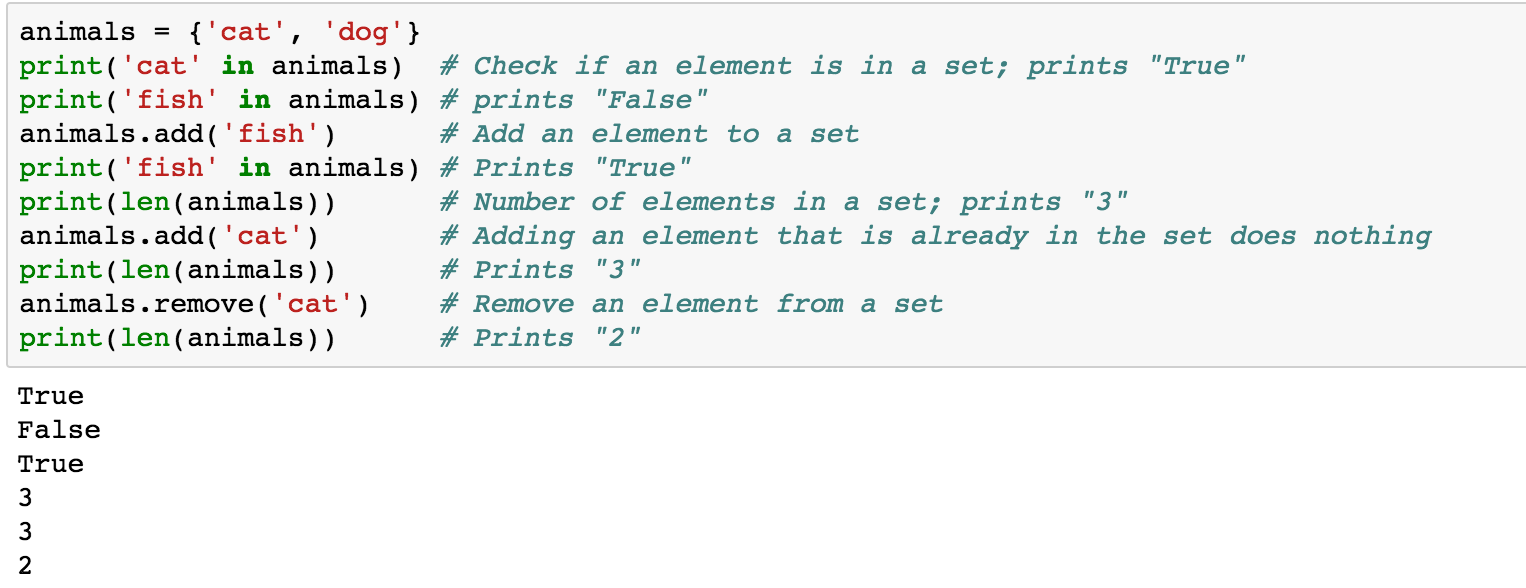 animals = {'cat', 'dog'}
print('cat' in animals) 
print('fish' in animals) 
animals.add('fish') 
print('fish' in animals)
print(len(animals)) 
animals.add('cat') 
print(len(animals)) 
animals.remove('cat') 
print(len(animals))
58
Source: http://cs231n.github.io/python-numpy-tutorial/
[Speaker Notes: #Sets
animals = {'cat', 'dog'}
print('cat' in animals)  # Check if an element is in a set; prints "True"
print('fish' in animals) # prints "False"
animals.add('fish')      # Add an element to a set
print('fish' in animals) # Prints "True"
print(len(animals))      # Number of elements in a set; prints "3"
animals.add('cat')       # Adding an element that is already in the set does nothing
print(len(animals))      # Prints "3"
animals.remove('cat')    # Remove an element from a set
print(len(animals))      # Prints "2”

Source: http://cs231n.github.io/python-numpy-tutorial/]
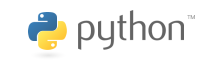 File Input / Output
with open('myfile.txt', 'w') as file:
    file.write('Hello World\nThis is Python File Input Output')

with open('myfile.txt', 'r') as file:
    text = file.read()
print(text)
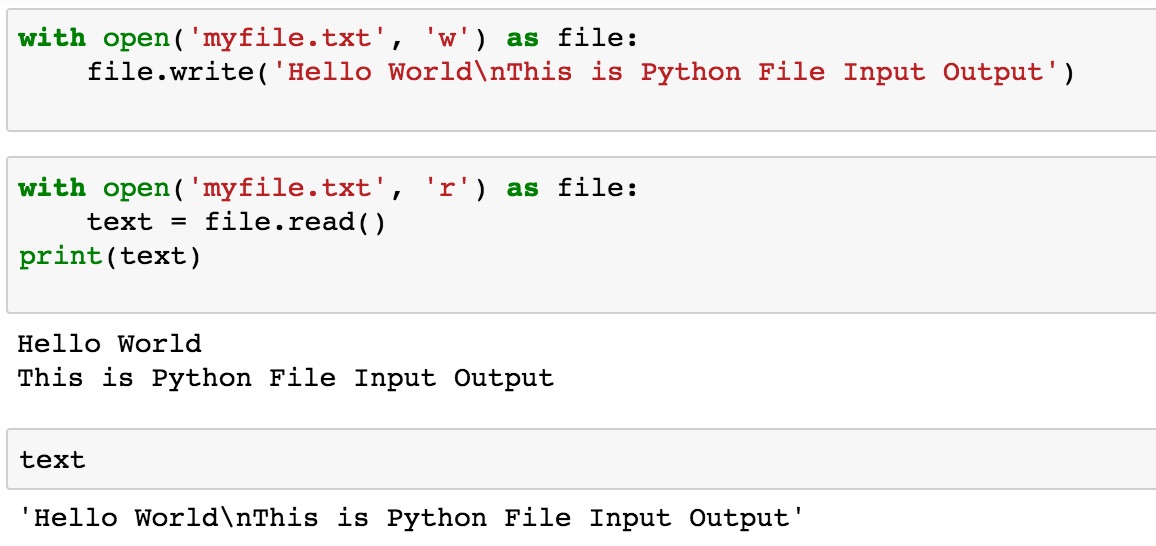 59
Source: https://github.com/TiesdeKok/LearnPythonforResearch/blob/master/0_python_basics.ipynb
[Speaker Notes: with open('myfile.txt', 'w') as file:
    file.write('Hello World\nThis is Python File Input Output')
 
with open('myfile.txt', 'r') as file:
    text = file.read()
print(text)
 
with open('myfile.txt', 'a+') as file:
    file.write('\n' + 'New line')
 
with open('myfile.txt', 'r') as file:
    text = file.read()
print(text)]
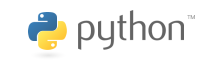 File Input / Output
with open('myfile.txt', 'a+') as file:
    file.write('\n' + 'New line')

with open('myfile.txt', 'r') as file:
    text = file.read()
print(text)
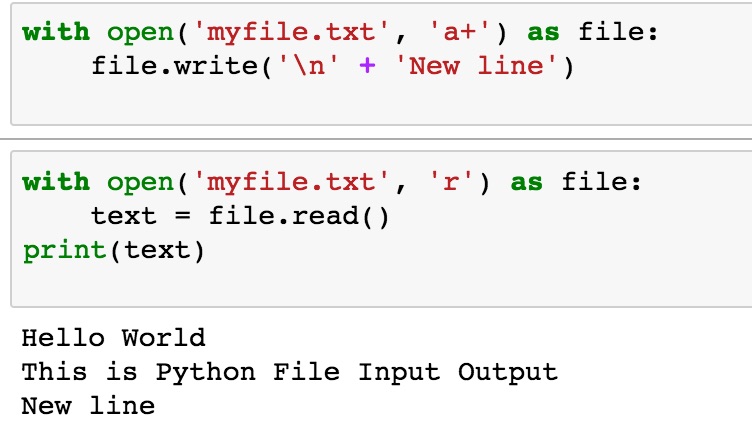 60
Source: https://github.com/TiesdeKok/LearnPythonforResearch/blob/master/0_python_basics.ipynb
[Speaker Notes: with open('myfile.txt', 'w') as file:
    file.write('Hello World\nThis is Python File Input Output')
 
with open('myfile.txt', 'r') as file:
    text = file.read()
print(text)
 
with open('myfile.txt', 'a+') as file:
    file.write('\n' + 'New line')
 
with open('myfile.txt', 'r') as file:
    text = file.read()
print(text)]
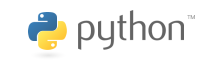 try except finally
try:
    file = open("myfile.txt")
    #file = open("myfile.txt", 'w')
    file.write("Python write file")
    print("file saved")
except:
    print("Exception file Error")
finally:
    file.close()
    print("finally process")
Exception file Error
finally process
61
Source: https://pythonbasics.org/try-except/
[Speaker Notes: try:
    file = open("myfile.txt")
    #file = open("myfile.txt", 'w')
    file.write("Python write file")
    print("file saved")
except:
    print("Exception file Error")
finally:
    file.close()
    print("finally process")]
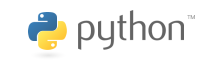 class
class Person:
  def __init__(self, name, age):
    self.name = name
    self.age = age

  def myfunc(self):
    print("Hello my name is " + self.name)

p1 = Person("Alan", 20)
p1.myfunc()
print(p1.name)
print(p1.age)
Hello my name is Alan
Alan
20
62
Source: https://www.w3schools.com/python/python_classes.asp
[Speaker Notes: class Person:
  def __init__(self, name, age):
    self.name = name
    self.age = age

  def myfunc(self):
    print("Hello my name is " + self.name)

p1 = Person("Alan", 20)
p1.myfunc()
print(p1.name)
print(p1.age)]
Big Data Analytics with Numpy in Python
63
Numpy
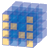 NumPy
Base N-dimensional array package
64
NumPy is the fundamental package for scientific computing with Python.
65
Source: http://www.numpy.org/
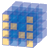 NumPy
NumPy
NumPy provides a multidimensional array object to store homogenous or heterogeneous data; it also provides optimized functions/methods to operate on this array object.
66
Source: Yves Hilpisch (2014), Python for Finance: Analyze Big Financial Data, O'Reilly
NumPy
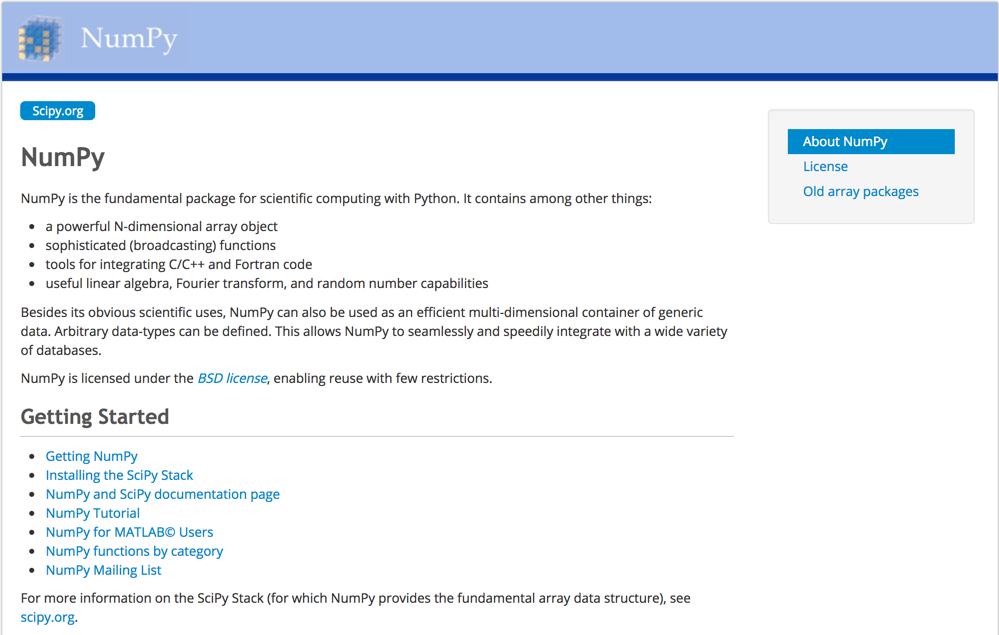 http://www.numpy.org/
67
NumPy ndarray
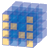 One-dimensional Array (1-D Array)
NumPy
Two-dimensional Array (2-D Array)
68
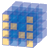 NumPy
NumPy
v = list(range(1, 6))v2 * vimport numpy as npv = np.arange(1, 6)v2 * v
69
Source: Yves Hilpisch (2014), Python for Finance: Analyze Big Financial Data, O'Reilly
[Speaker Notes: # pip3 install numpy
# pip install numpy
# sudo pip3 install numpy
import numpy as np]
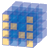 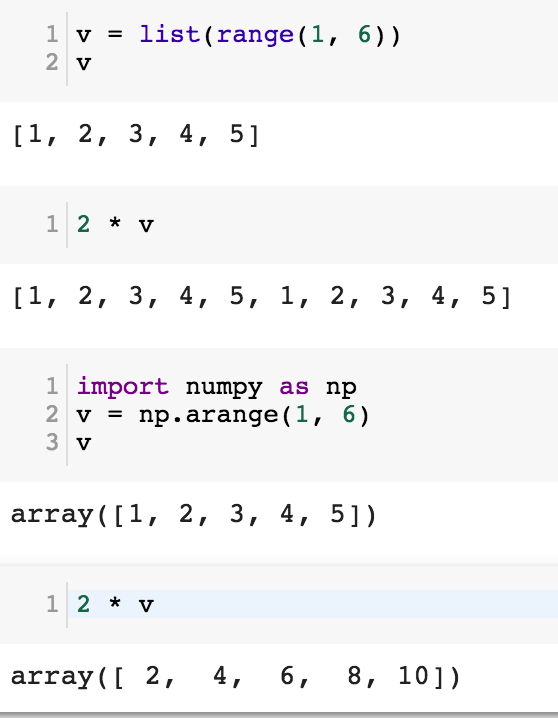 NumPy
Base N-dimensional array package
70
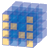 NumPy Create Array
NumPy
import numpy as npa = np.array([1, 2, 3])b = np.array([4, 5, 6])c = a * bc
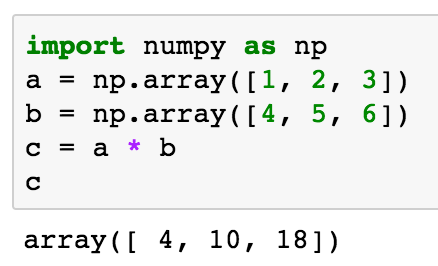 71
Source: Yves Hilpisch (2014), Python for Finance: Analyze Big Financial Data, O'Reilly
NumPy
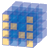 NumPy
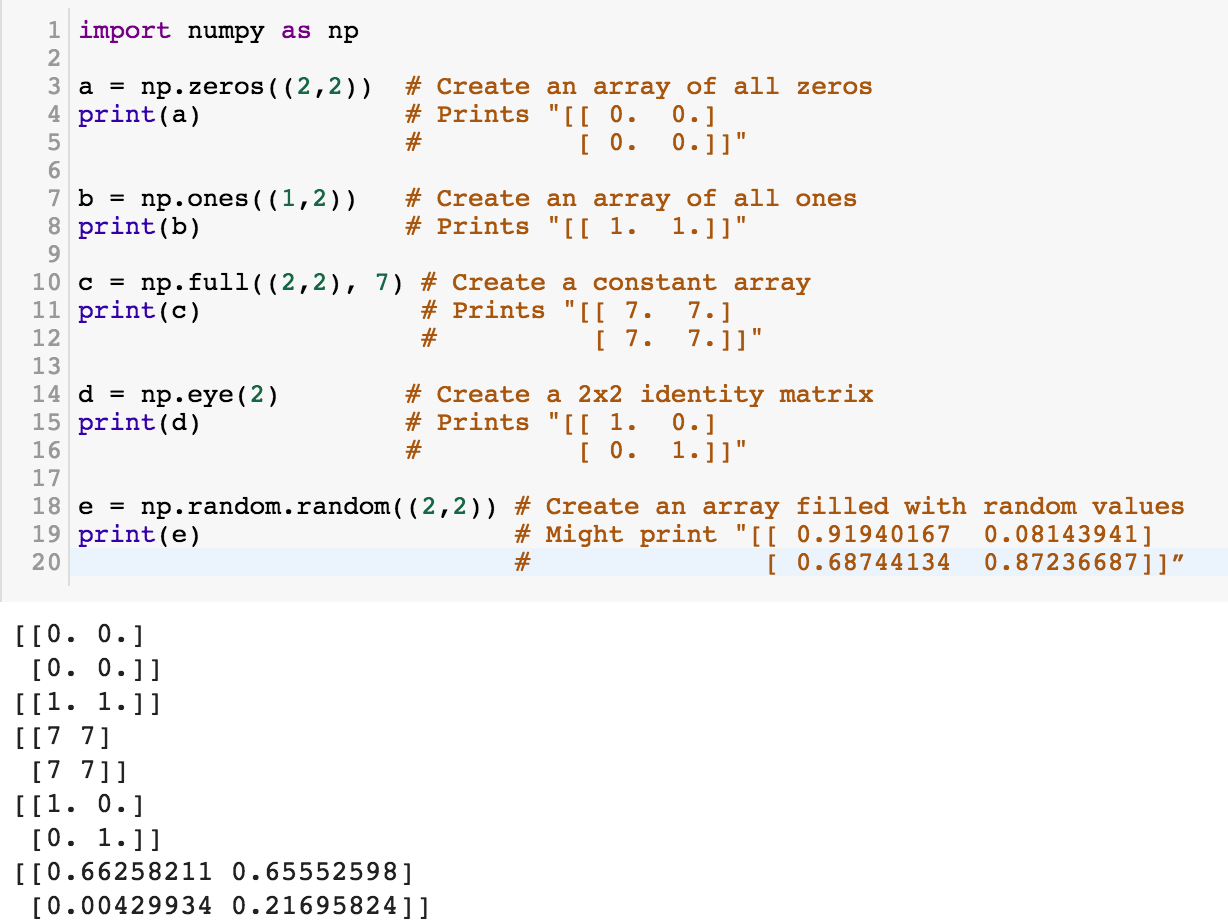 72
Source: http://cs231n.github.io/python-numpy-tutorial/
[Speaker Notes: import numpy as np

a = np.zeros((2,2))  # Create an array of all zeros
print(a)             # Prints "[[ 0.  0.]
                     #          [ 0.  0.]]"

b = np.ones((1,2))   # Create an array of all ones
print(b)             # Prints "[[ 1.  1.]]"

c = np.full((2,2), 7) # Create a constant array
print(c)              # Prints "[[ 7.  7.]
                      #          [ 7.  7.]]"

d = np.eye(2)        # Create a 2x2 identity matrix
print(d)             # Prints "[[ 1.  0.]
                     #          [ 0.  1.]]"

e = np.random.random((2,2)) # Create an array filled with random values
print(e)                    # Might print "[[ 0.91940167  0.08143941]
                            #               [ 0.68744134  0.87236687]]”

Source: http://cs231n.github.io/python-numpy-tutorial/]
Numpy Quickstart Tutorial
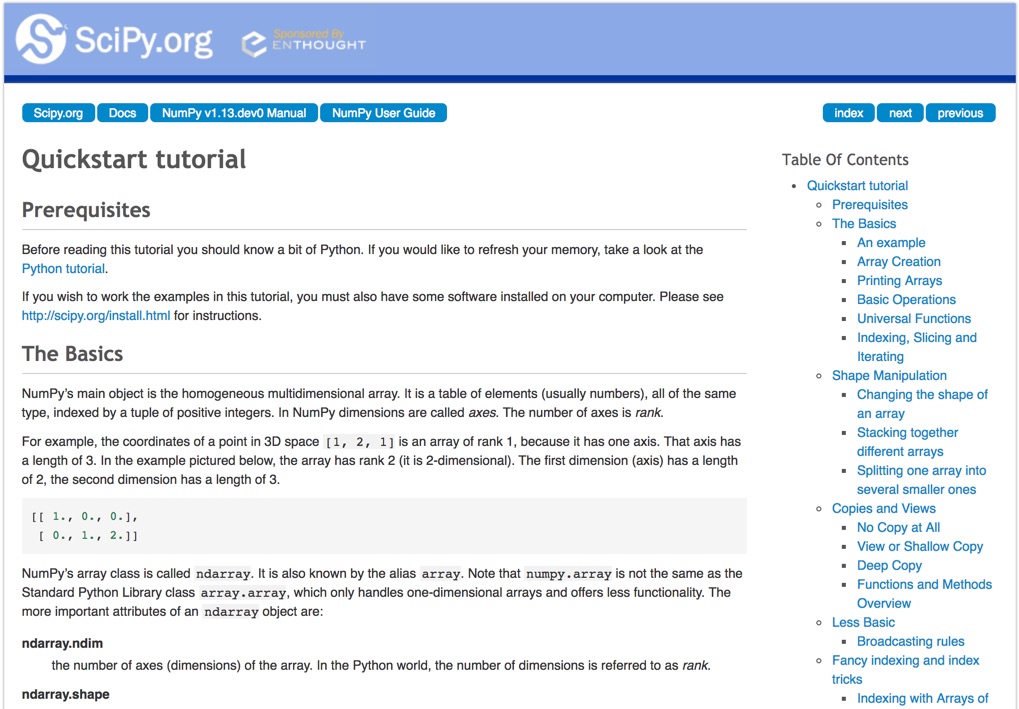 73
https://docs.scipy.org/doc/numpy-dev/user/quickstart.html
import numpy as np
a = np.arange(15).reshape(3, 5)
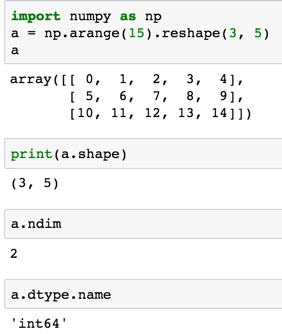 a.shape
a.ndim
a.dtype.name
74
Source: https://docs.scipy.org/doc/numpy-dev/user/quickstart.html
[Speaker Notes: Numpy Tutorial
Source: https://docs.scipy.org/doc/numpy-dev/user/quickstart.html
In [1]:
import numpy as np
a = np.arange(15).reshape(3, 5)
a
Out[1]:
array([[ 0,  1,  2,  3,  4],
       [ 5,  6,  7,  8,  9],
       [10, 11, 12, 13, 14]])
In [2]:
print(a.shape)
(3, 5)
In [3]:
a.ndim
Out[3]:
2
In [4]:
a.dtype.name
Out[4]:
'int64'
In [5]:
a.itemsize
Out[5]:
8
In [6]:
a.size
Out[6]:
15
In [7]:
type(a)
Out[7]:
numpy.ndarray
In [8]:
b = np.array([1, 2, 3])
In [9]:
b
Out[9]:
array([1, 2, 3])
In [10]:
type(b)
Out[10]:
numpy.ndarray]
Matrix
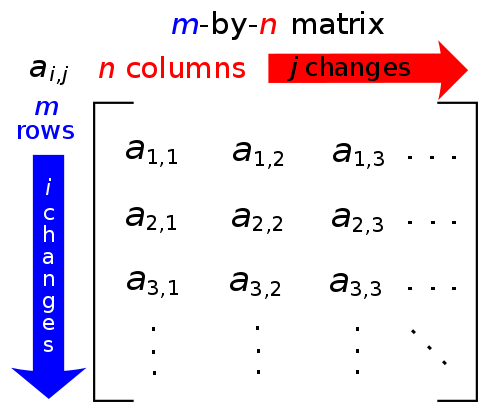 75
Source: https://simple.wikipedia.org/wiki/Matrix_(mathematics)
NumPy ndarray: Multidimensional Array Object
76
NumPy ndarray
One-dimensional Array (1-D Array)
Two-dimensional Array (2-D Array)
77
import numpy as npa = np.array([1,2,3,4,5])
One-dimensional Array (1-D Array)
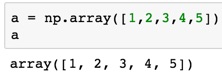 78
a = np.array([[1,2,3,4,5],[6,7,8,9,10],[11,12,13,14,15],[16,17,18,19,20]])
Two-dimensional Array (2-D Array)
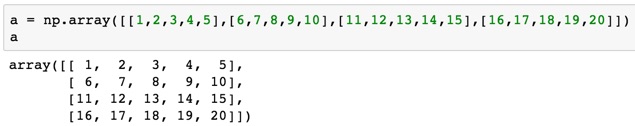 79
import numpy as npa = np.array([[0, 1, 2, 3], [10, 11, 12, 13], [20, 21, 22, 23]])
a
80
[Speaker Notes: import numpy as npa = np.array([[0, 1, 2, 3], [10, 11, 12, 13], [20, 21, 22, 23]])
a]
a = np.array([[0, 1, 2, 3], [10, 11, 12, 13], [20, 21, 22, 23]])
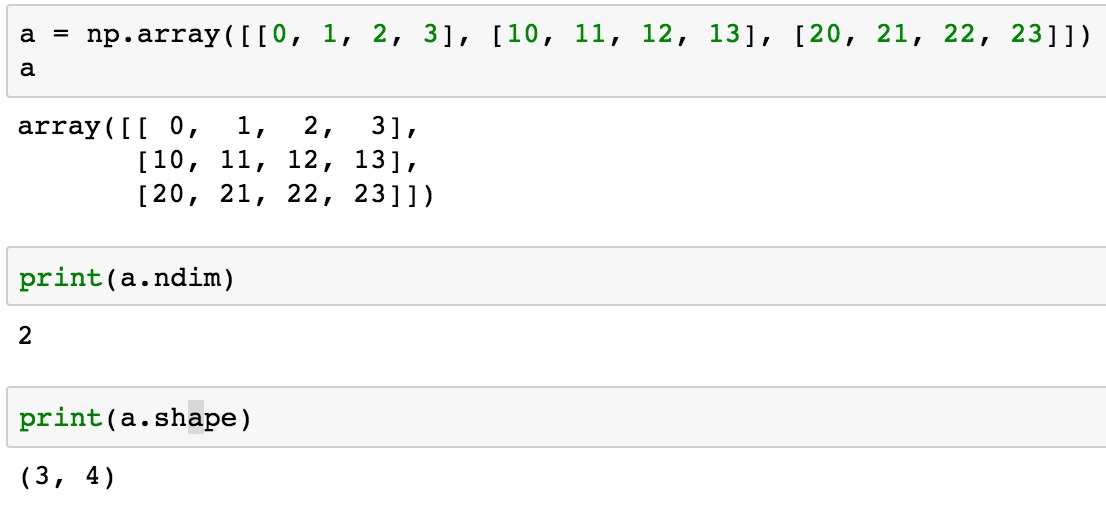 81
NumPy Basics: Arrays and Vectorized Computation
82
Source: https://www.safaribooksonline.com/library/view/python-for-data/9781449323592/ch04.html
NumPy Array
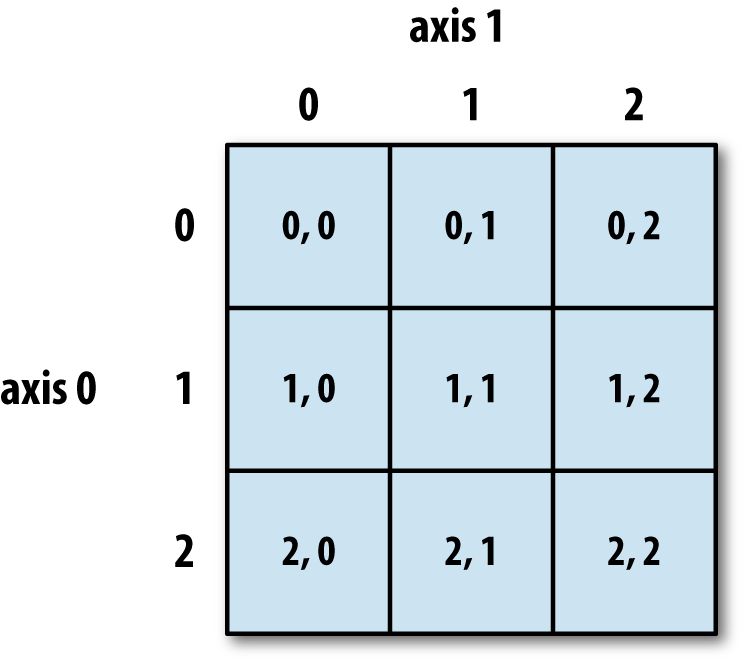 83
Source: https://www.safaribooksonline.com/library/view/python-for-data/9781449323592/ch04.html
Numpy Array
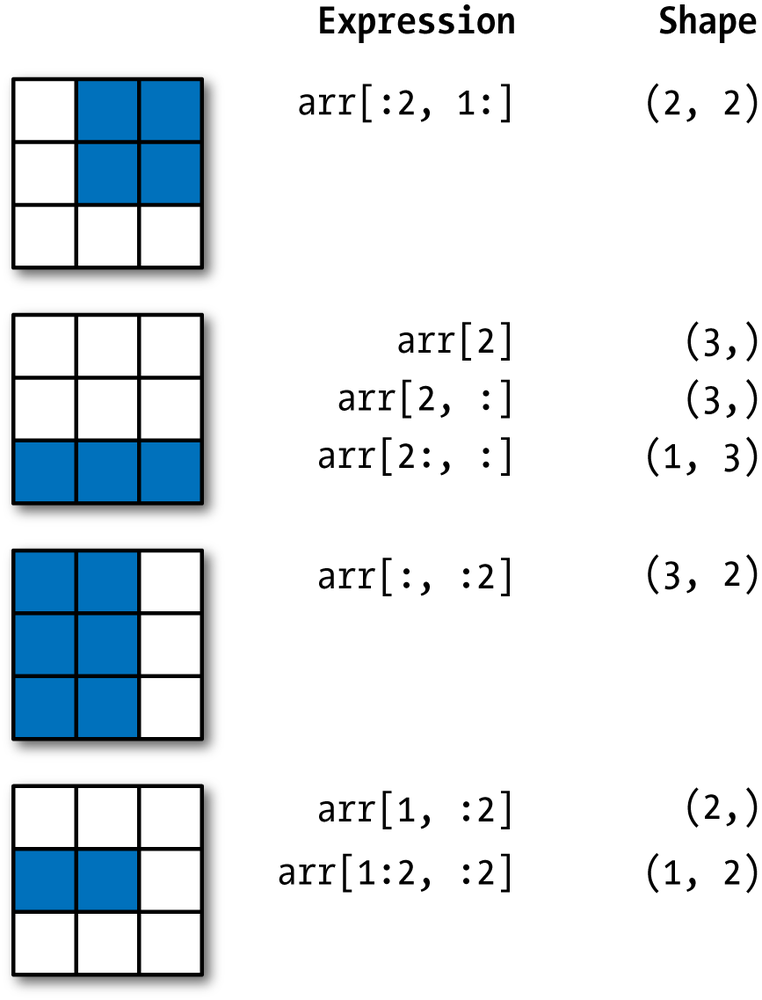 84
Source: https://www.safaribooksonline.com/library/view/python-for-data/9781449323592/ch04.html
Wes McKinney (2017), "Python for Data Analysis: Data Wrangling with Pandas, NumPy, and IPython", 2nd Edition, O'Reilly Media.
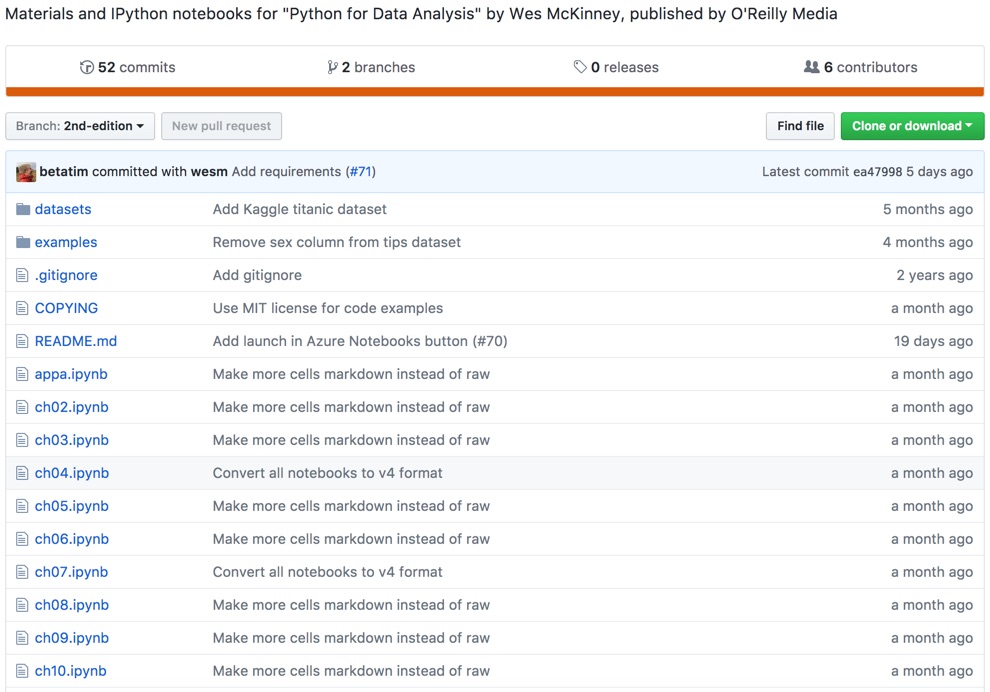 85
https://github.com/wesm/pydata-book
Wes McKinney (2017), "Python for Data Analysis: Data Wrangling with Pandas, NumPy, and IPython", 2nd Edition, O'Reilly Media.
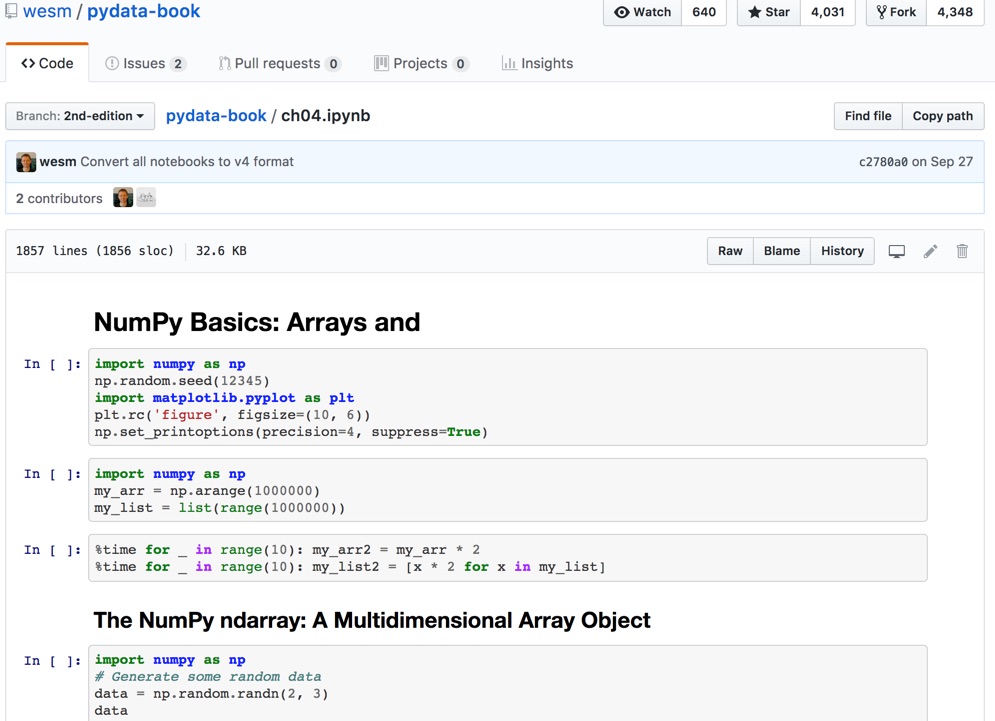 86
Source: https://github.com/wesm/pydata-book/blob/2nd-edition/ch04.ipynb
Python in Google Colab (Python101)
https://colab.research.google.com/drive/1FEG6DnGvwfUbeo4zJ1zTunjMqf2RkCrT
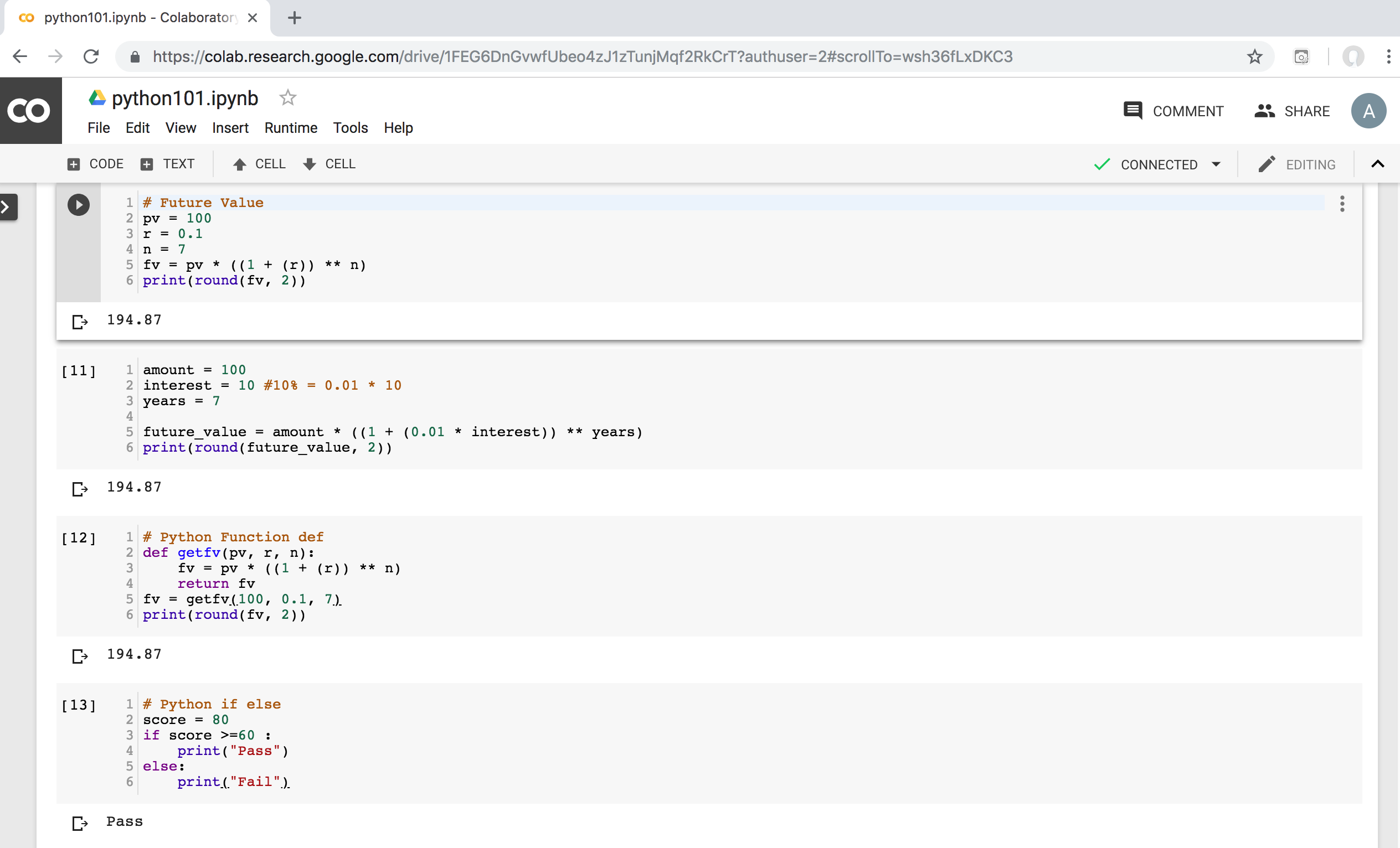 https://tinyurl.com/aintpupython101
87
Summary
Foundations of Data Mining in Python
 Python
Programming language 
 Numpy
Scientific computing
88
References
Robert Layton (2017), Learning Data Mining with Python - Second Edition, Packt Publishing.
Wes McKinney (2017), "Python for Data Analysis: Data Wrangling with Pandas, NumPy, and IPython", 2nd Edition, O'Reilly Media. https://github.com/wesm/pydata-book
Ties de Kok (2017), Learn Python for Research, https://github.com/TiesdeKok/LearnPythonforResearch
Avinash Jain (2017), Introduction To Python Programming, Udemy,  https://www.udemy.com/pythonforbeginnersintro/
Python Programming, https://pythonprogramming.net/
Python, https://www.python.org/
Python Programming Language, http://pythonprogramminglanguage.com/
Numpy, http://www.numpy.org/
Pandas, http://pandas.pydata.org/
Skikit-learn, http://scikit-learn.org/
Min-Yuh Day (2021), Python 101, https://tinyurl.com/aintpupython101
89